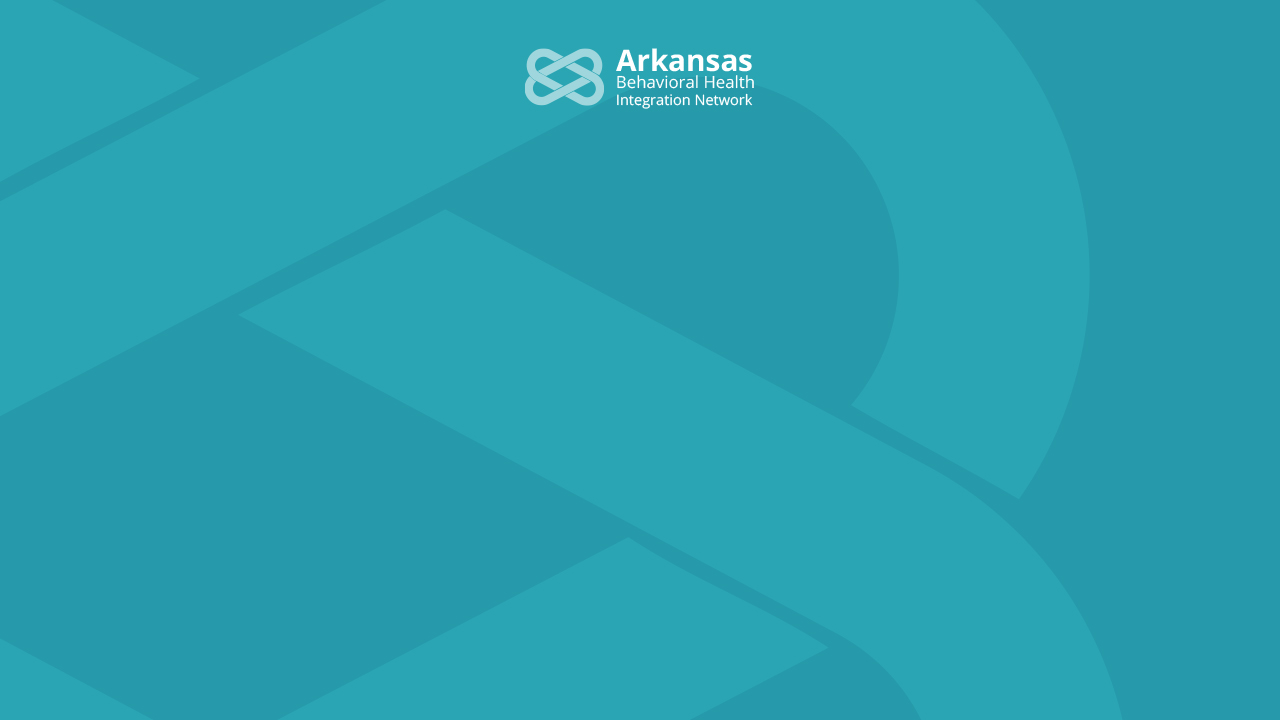 AR CoCM Stakeholder Meeting Update
Patty Gibson, MD
2/9/24
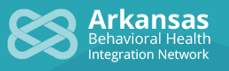 [Speaker Notes: https://www.aafp.org/pubs/afp/issues/2006/1001/p1159.html]
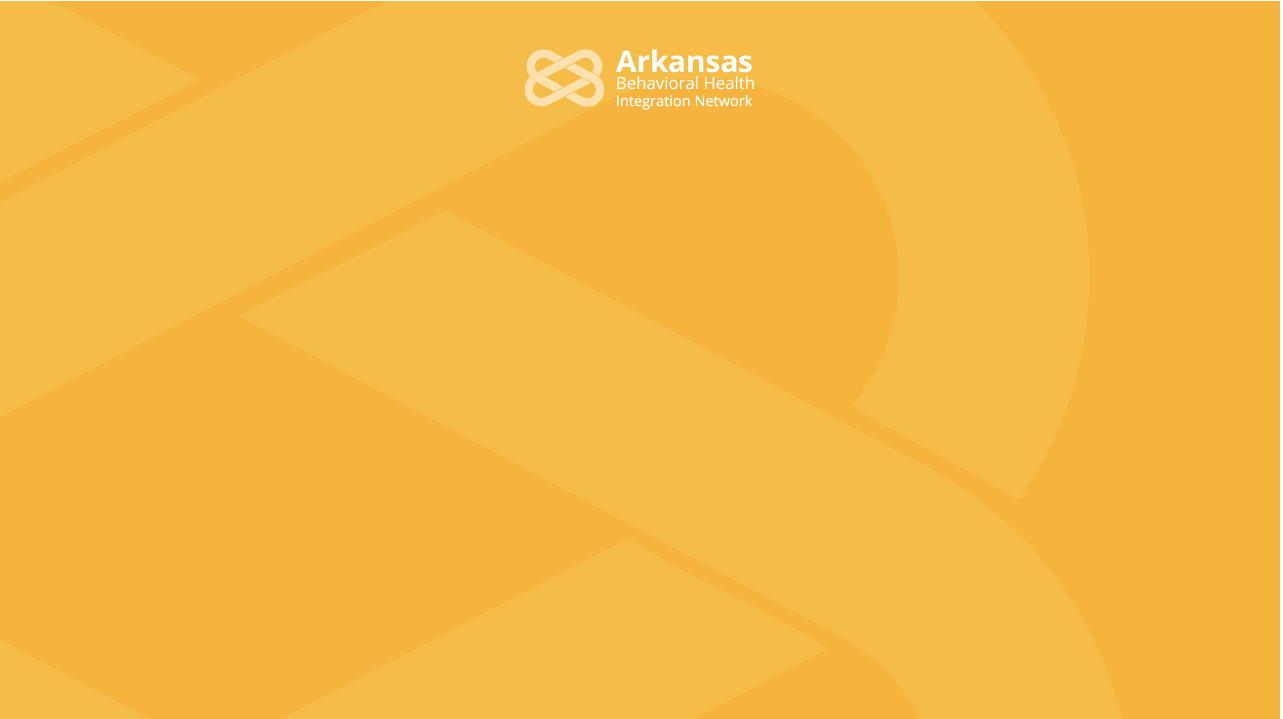 BHI/CoCM update
AR Blue Cross Blue Shield
AR Psychiatric Society
AR Medical Society
AMA BHI Collaborative
American Psychiatric Association
Mayo Integrated Care Conference
North Carolina Medicaid
Bipartisan Policy Institute
CFHA including CoCM Workgroup
AIMS Center
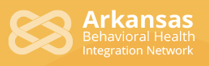 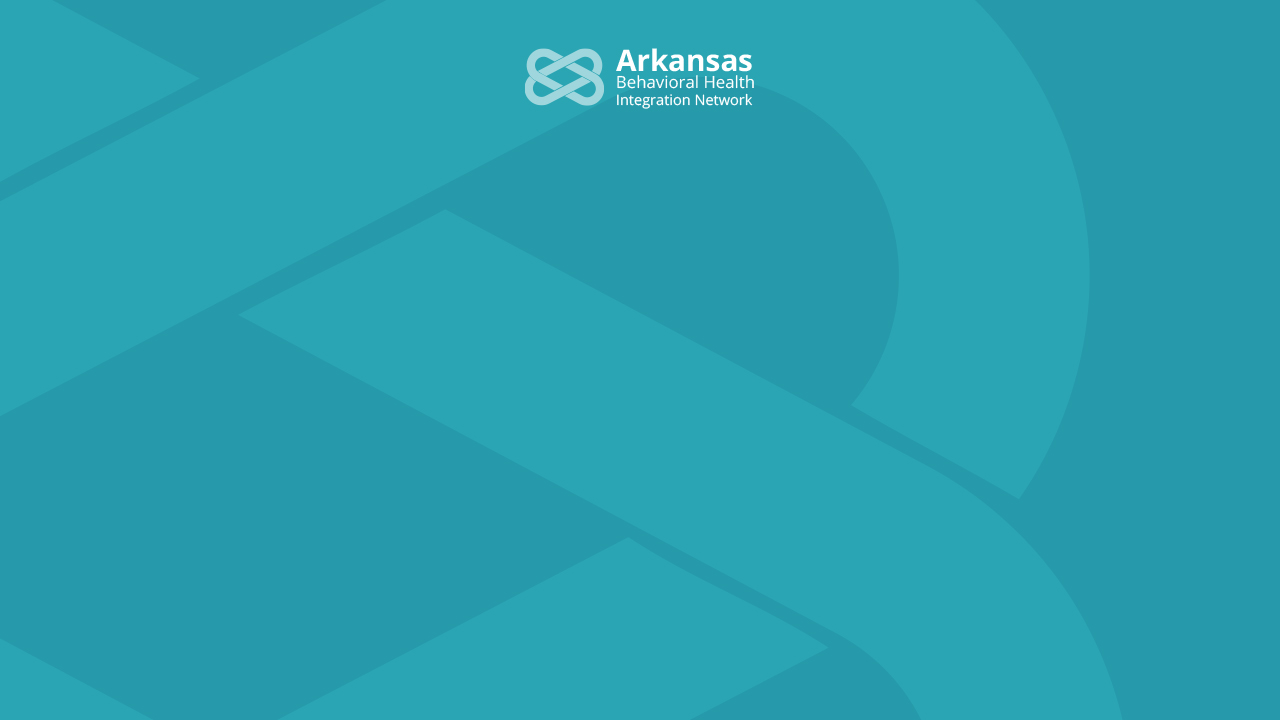 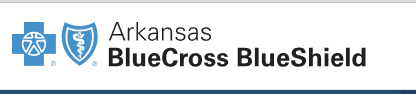 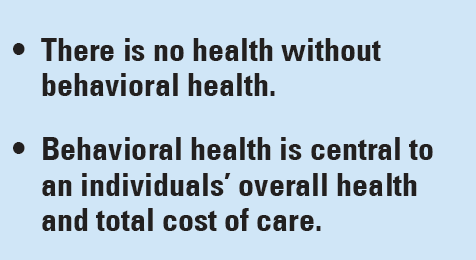 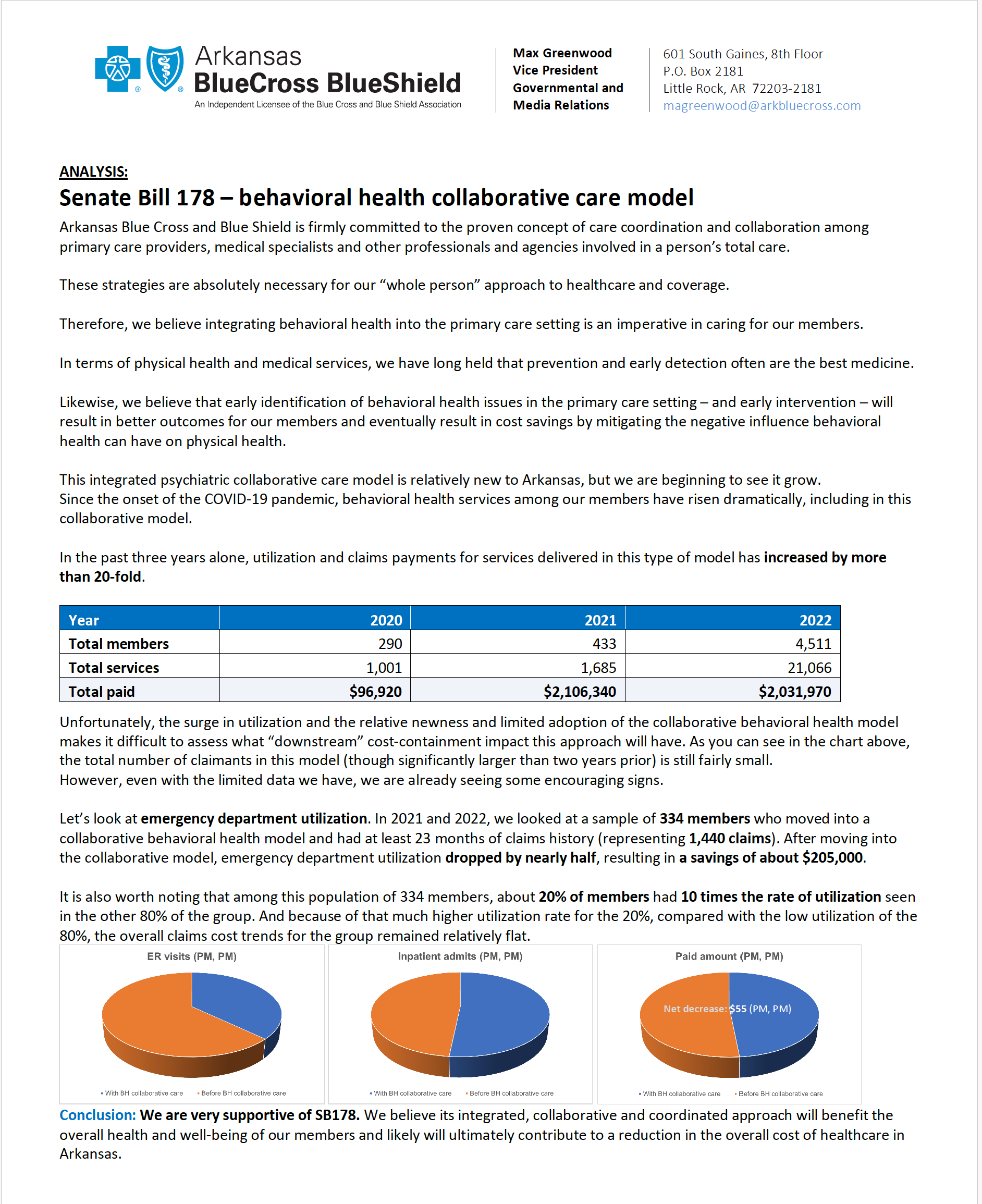 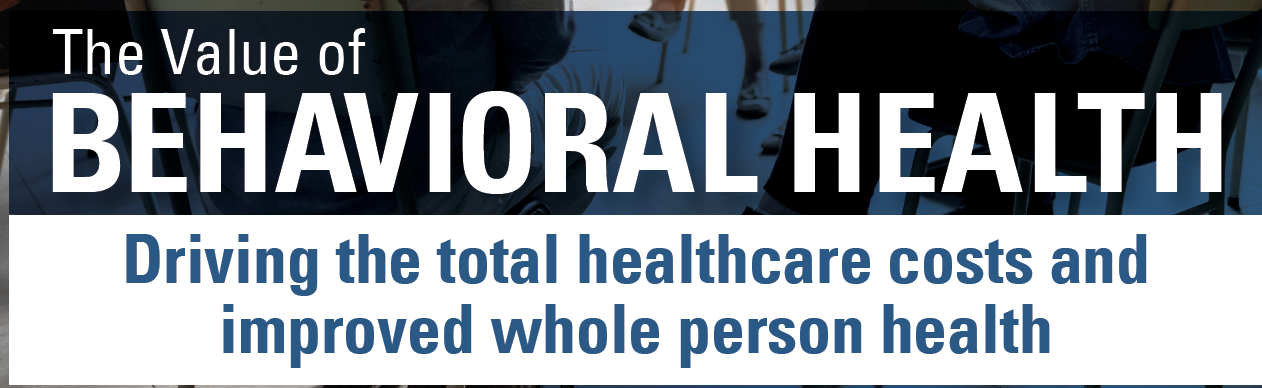 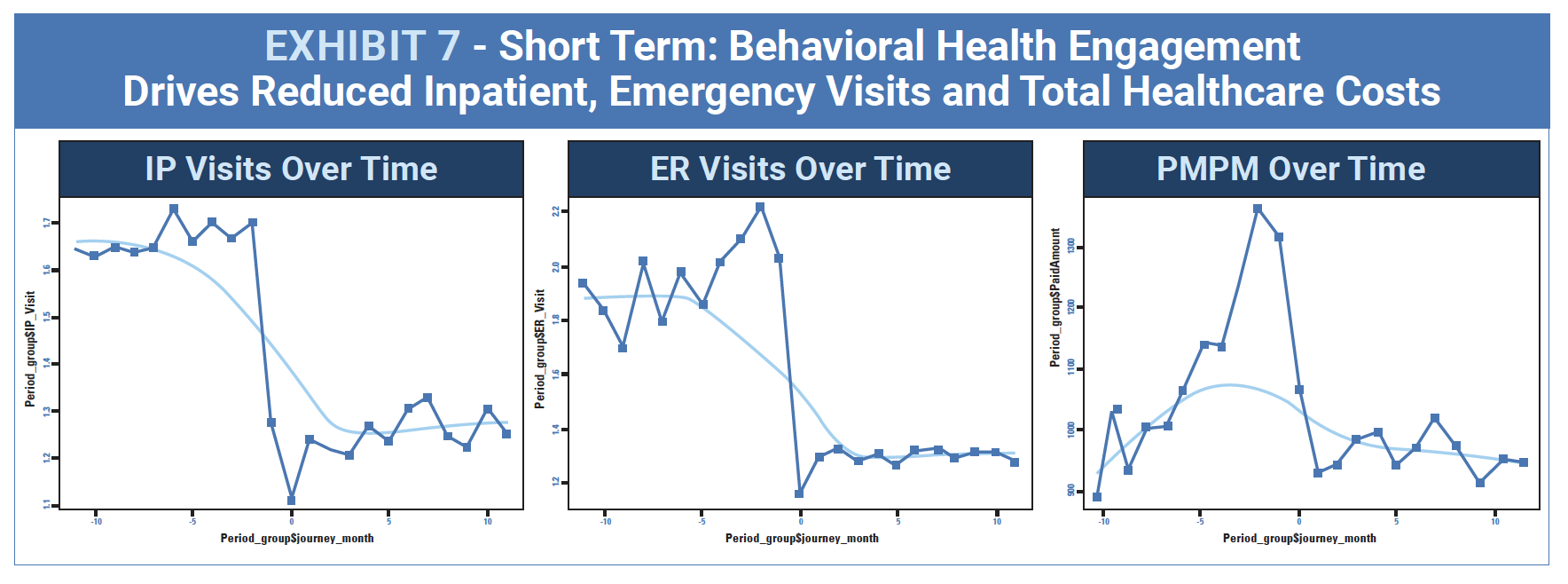 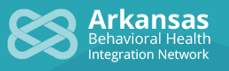 [Speaker Notes: https://www.aafp.org/pubs/afp/issues/2006/1001/p1159.html]
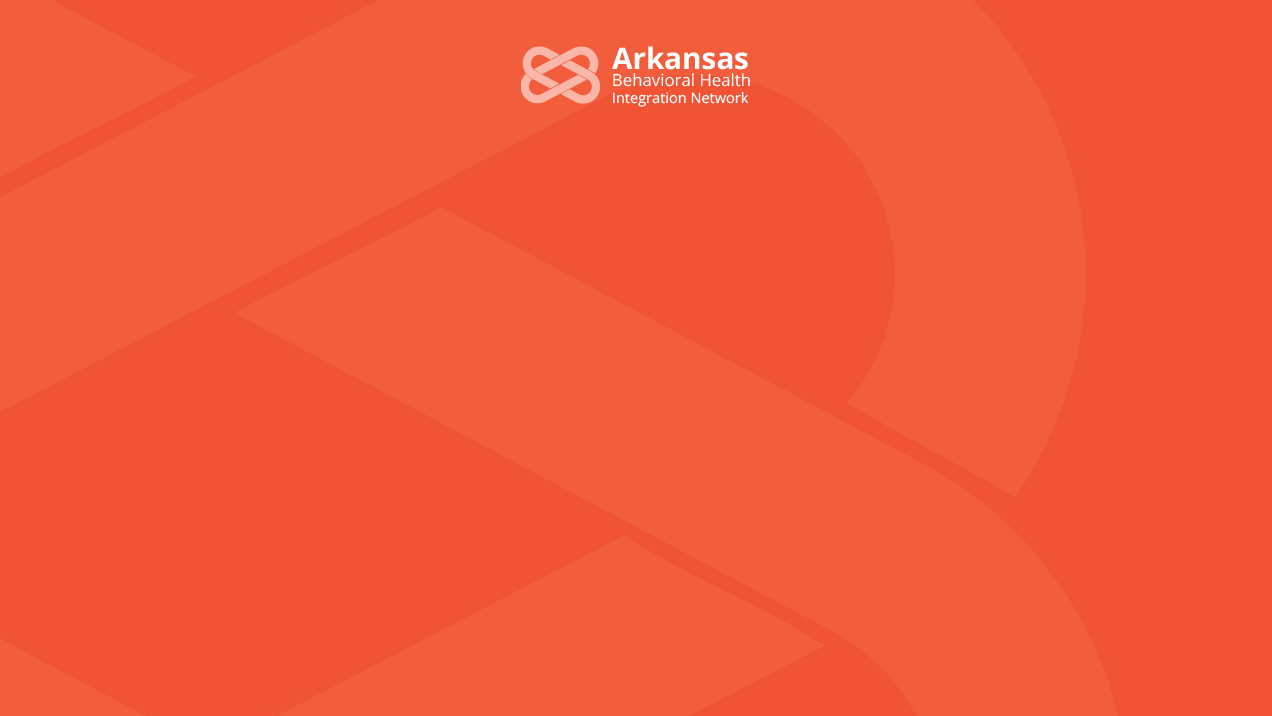 https://arpsychesociety.org/
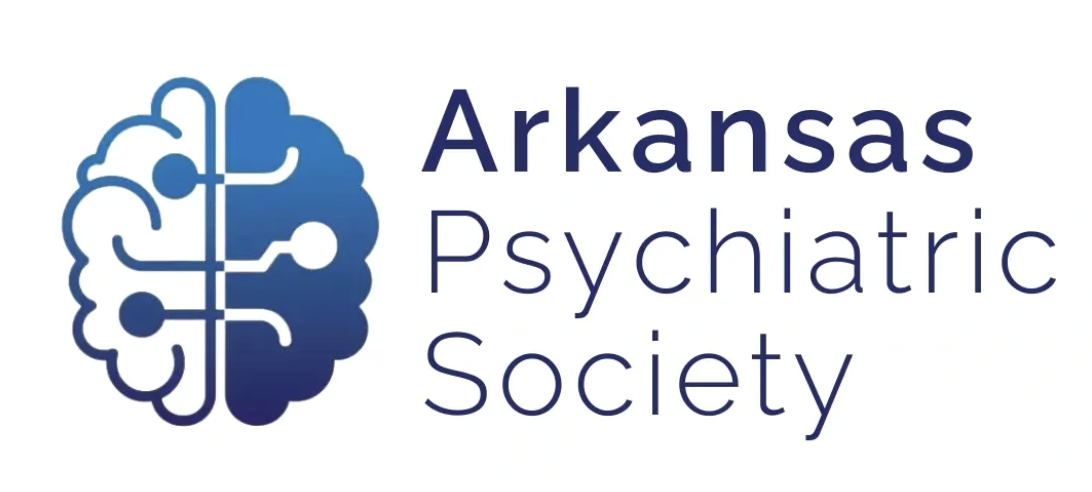 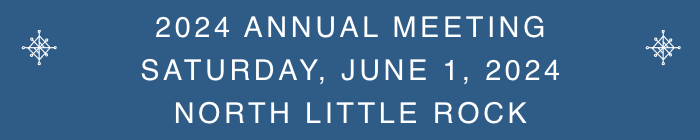 Untangling the Web of Addictions
CoCM and Substance Use Disorders
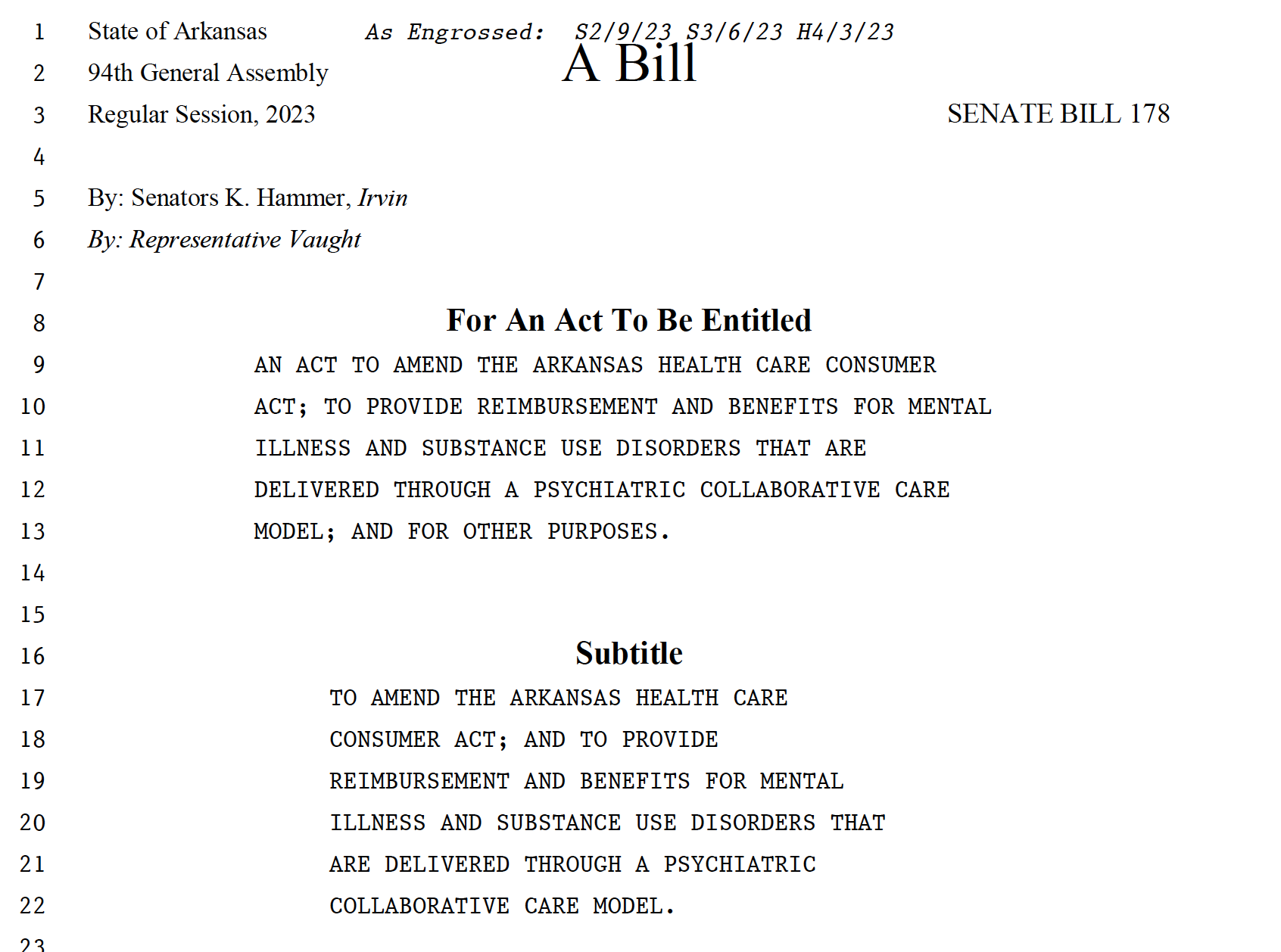 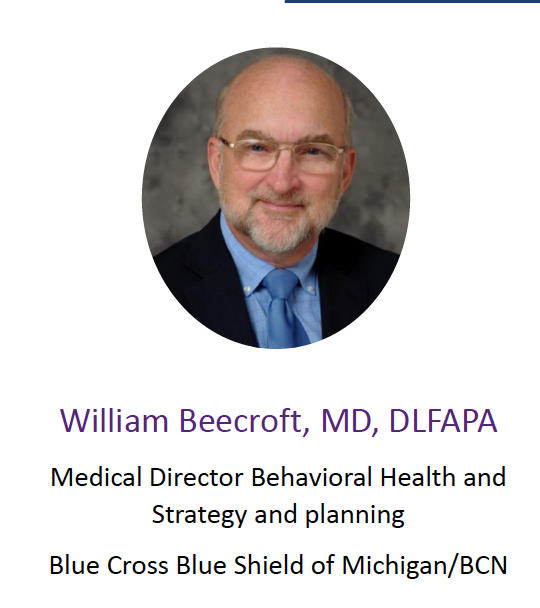 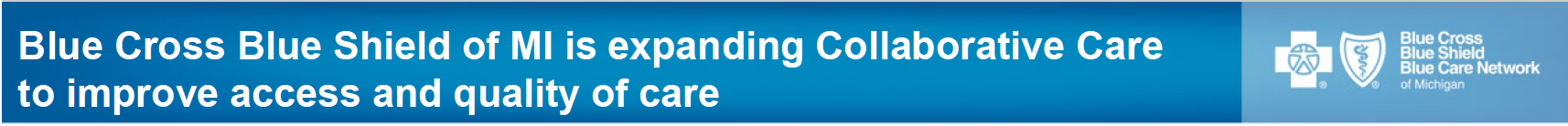 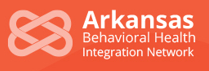 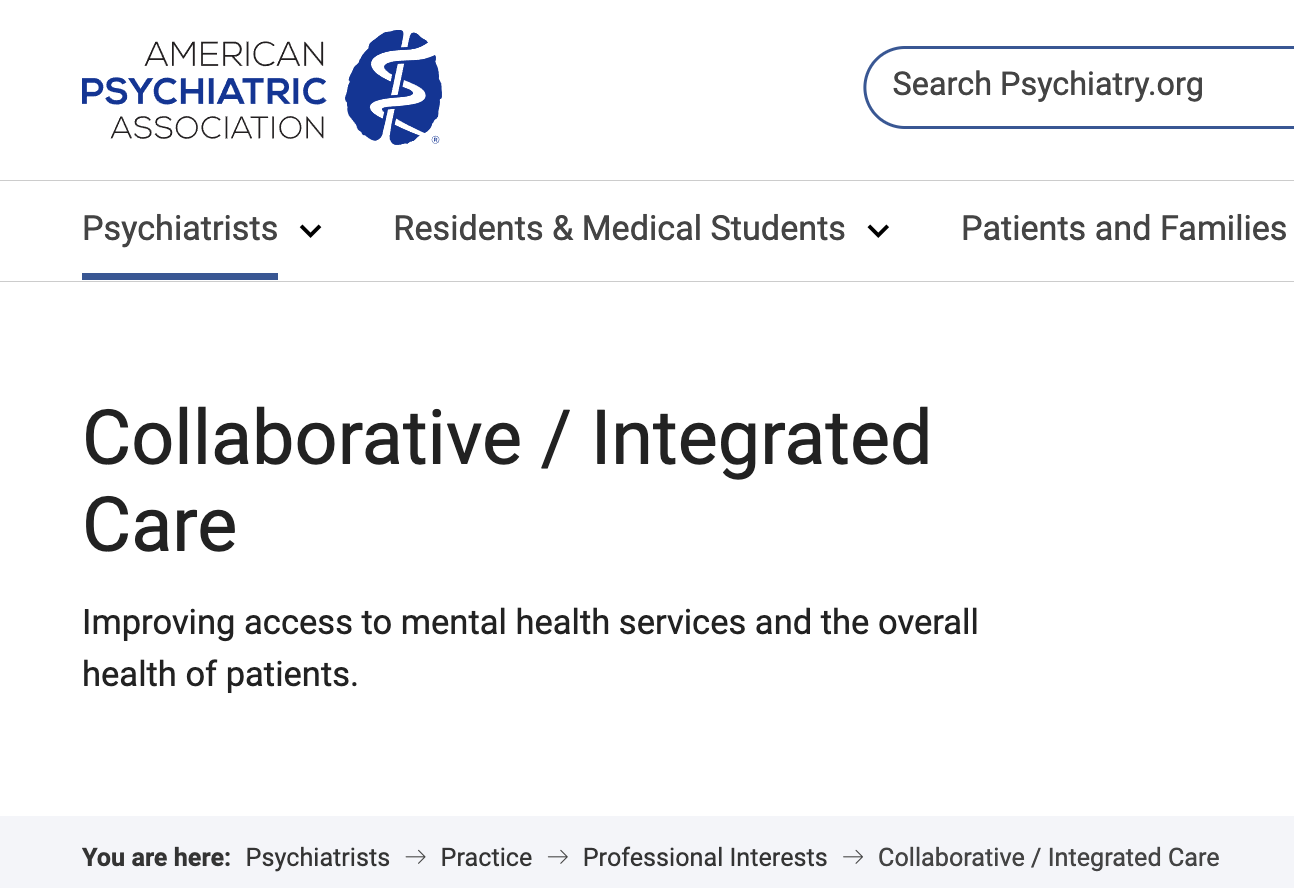 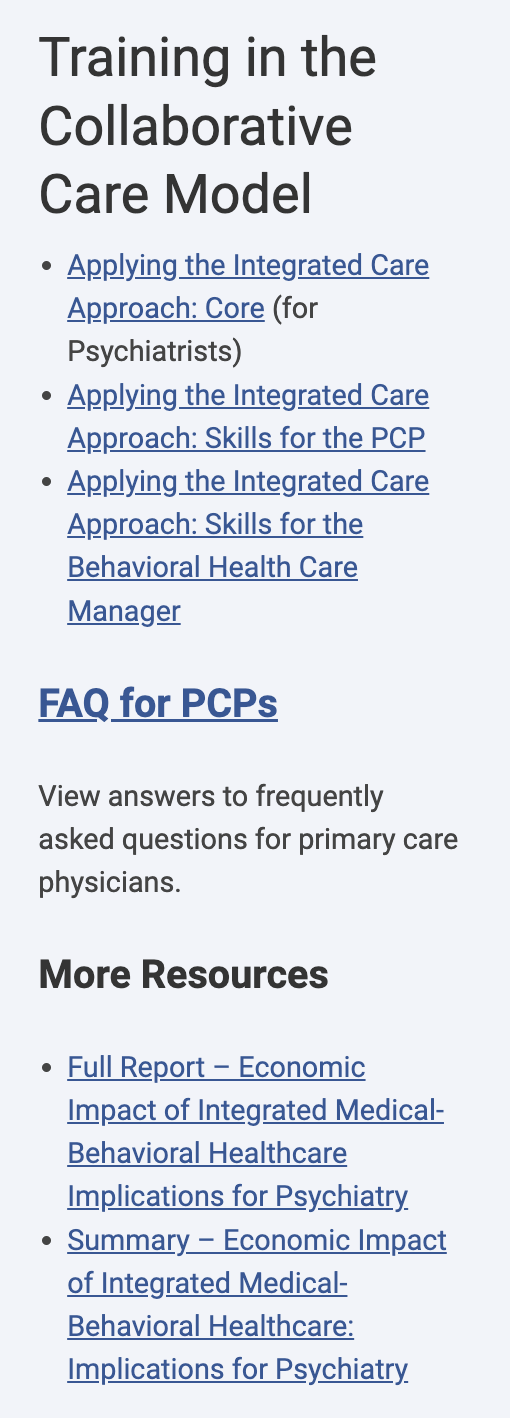 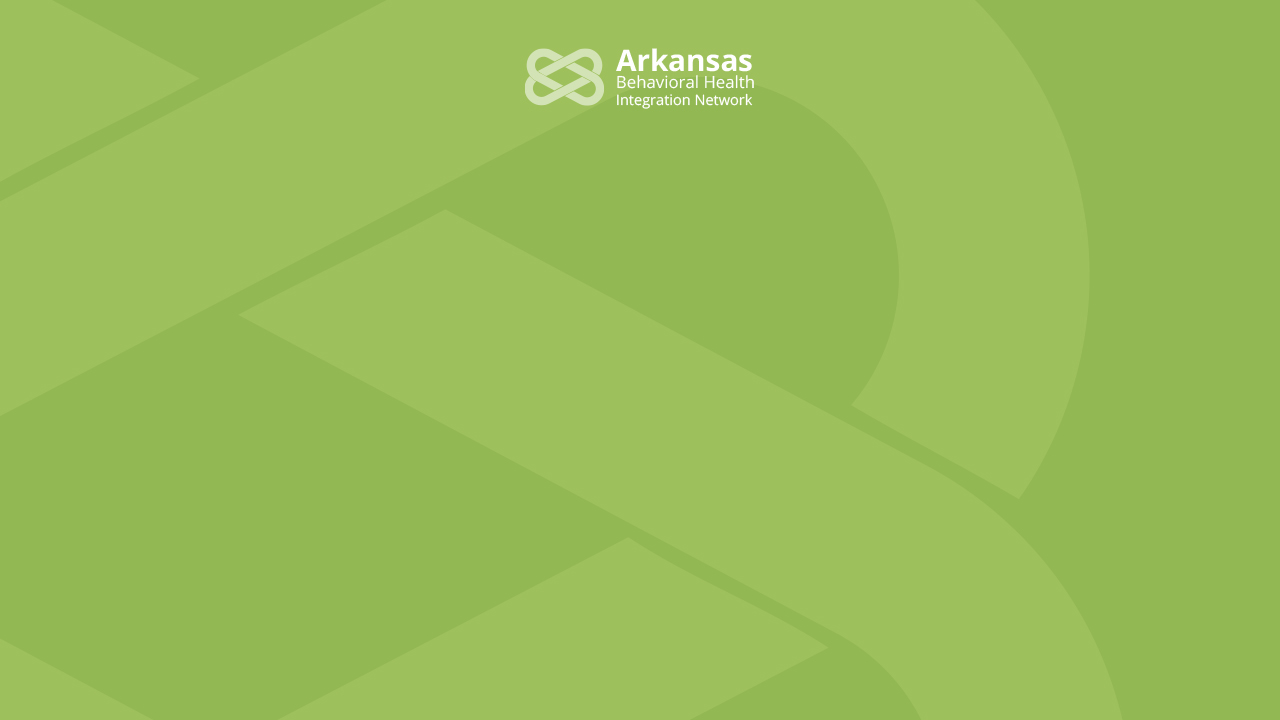 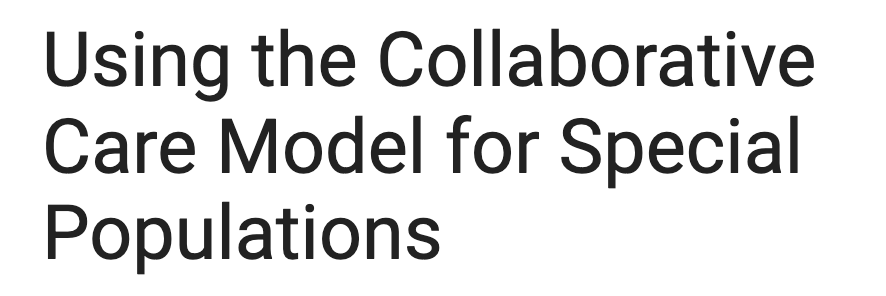 Geriatric
Pediatric
Perinatal
Substance Use Disorders
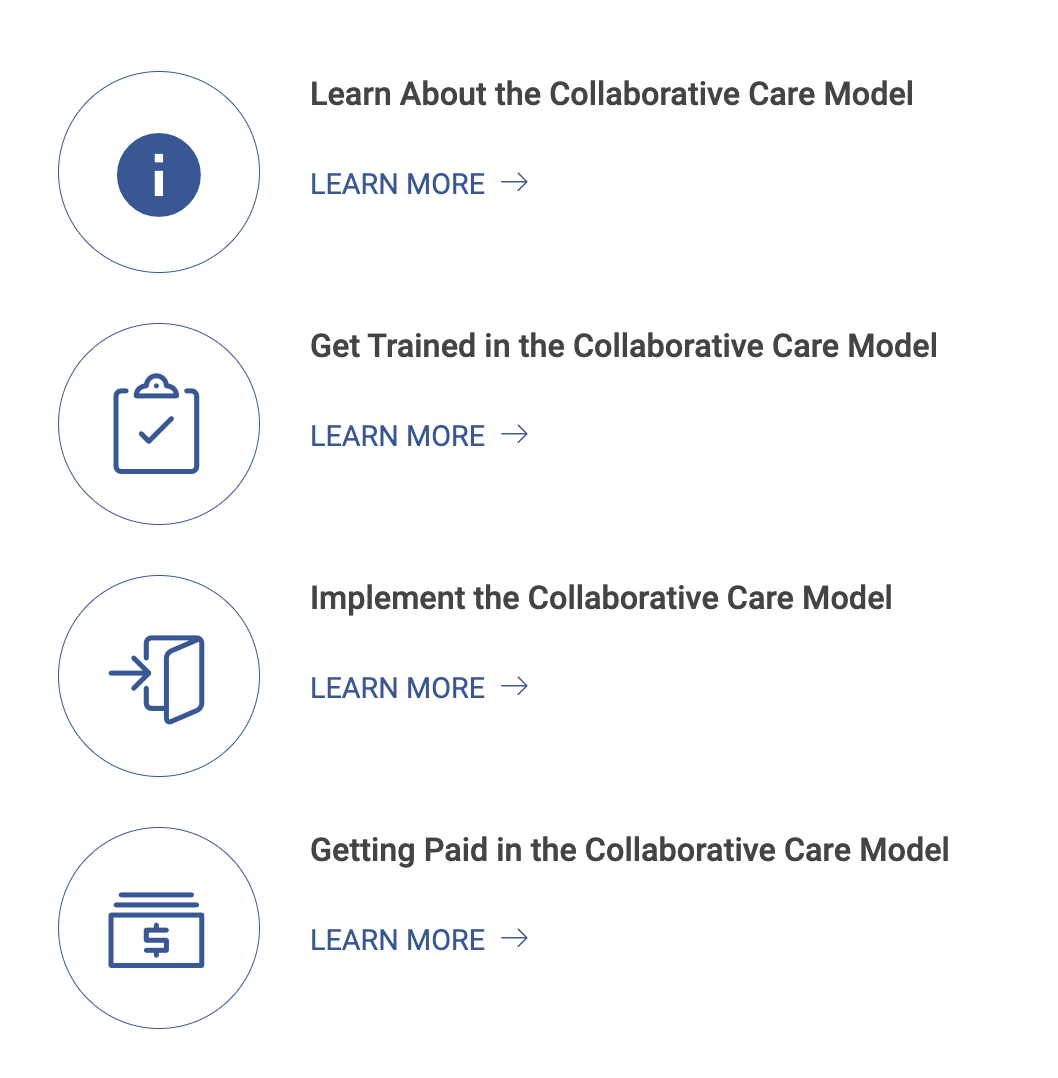 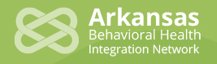 https://www.psychiatry.org/psychiatrists/practice/professional-interests/integrated-care
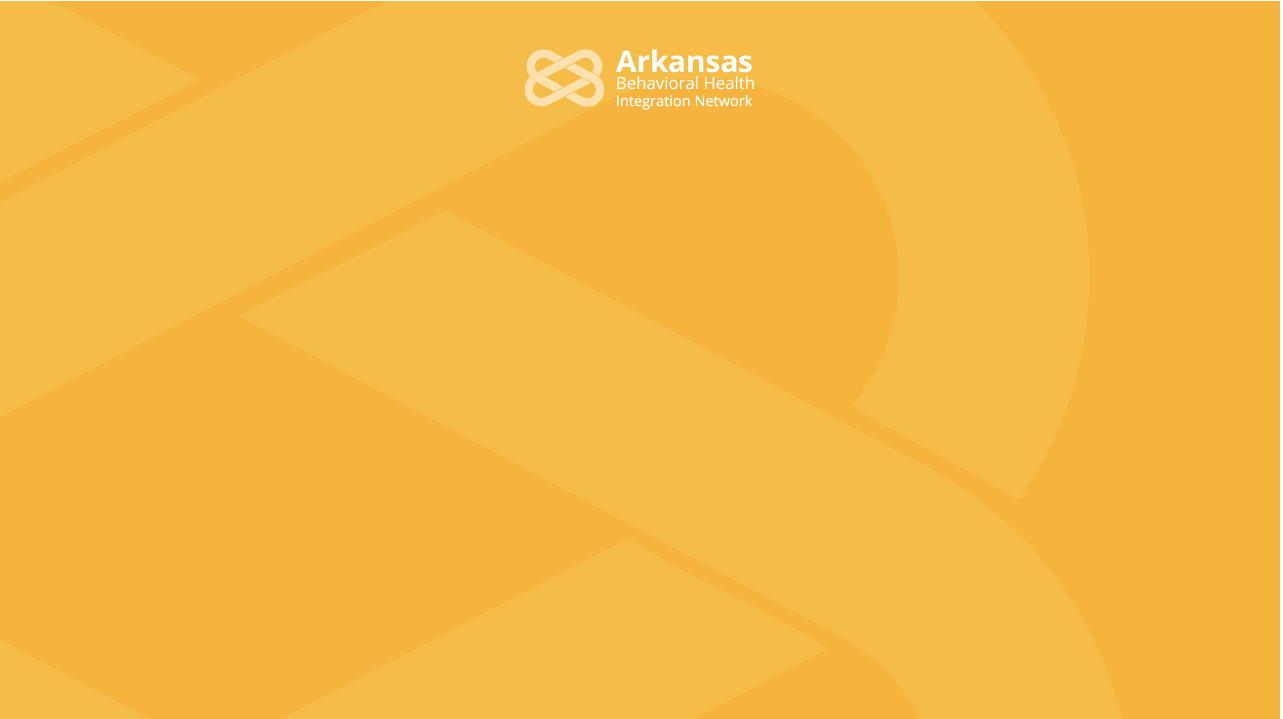 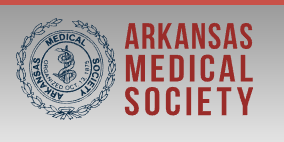 https://www.arkmed.org/journal/
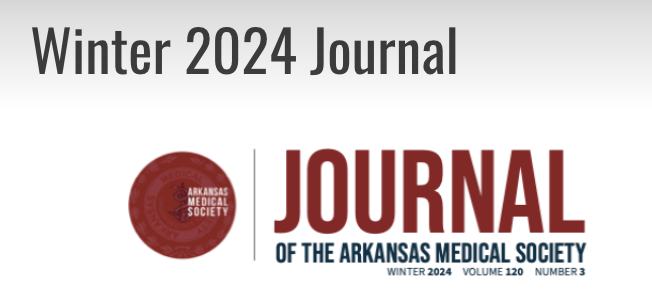 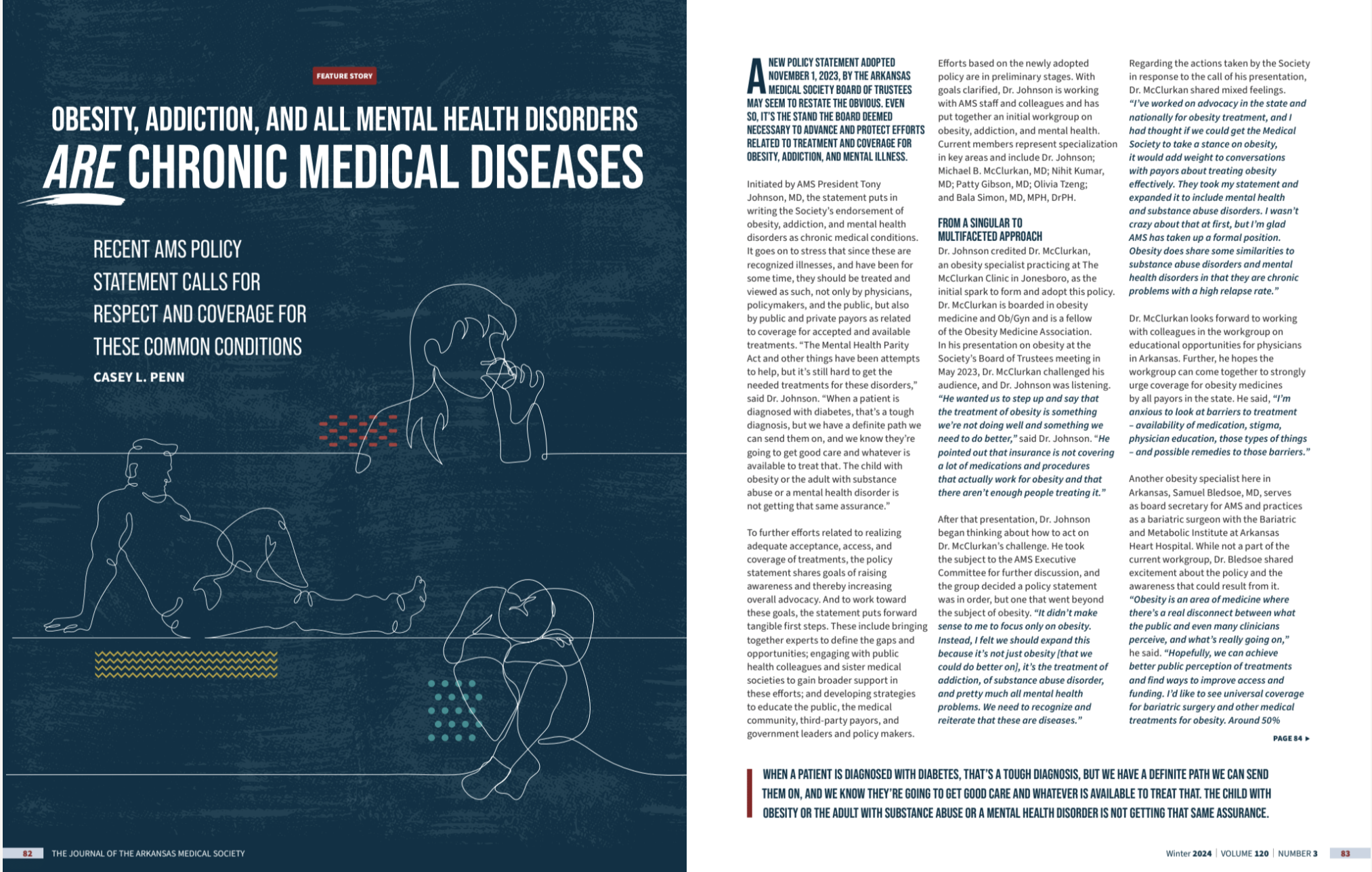 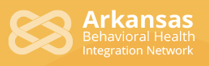 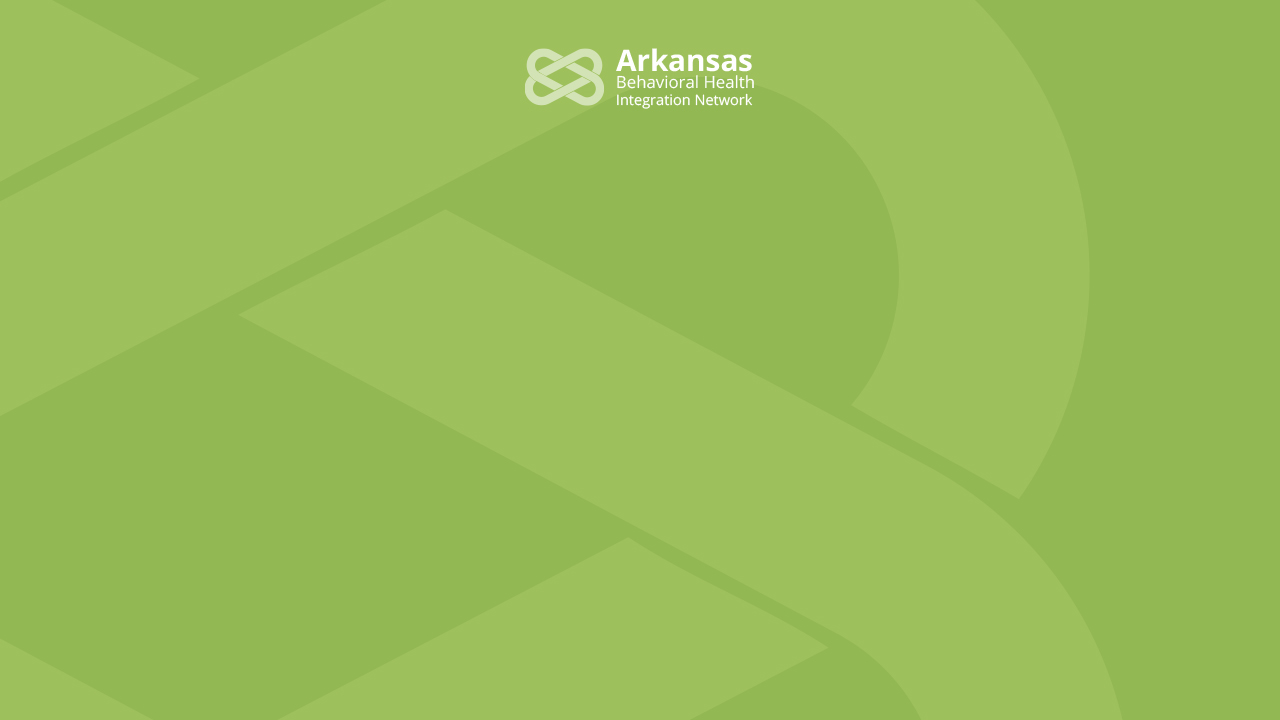 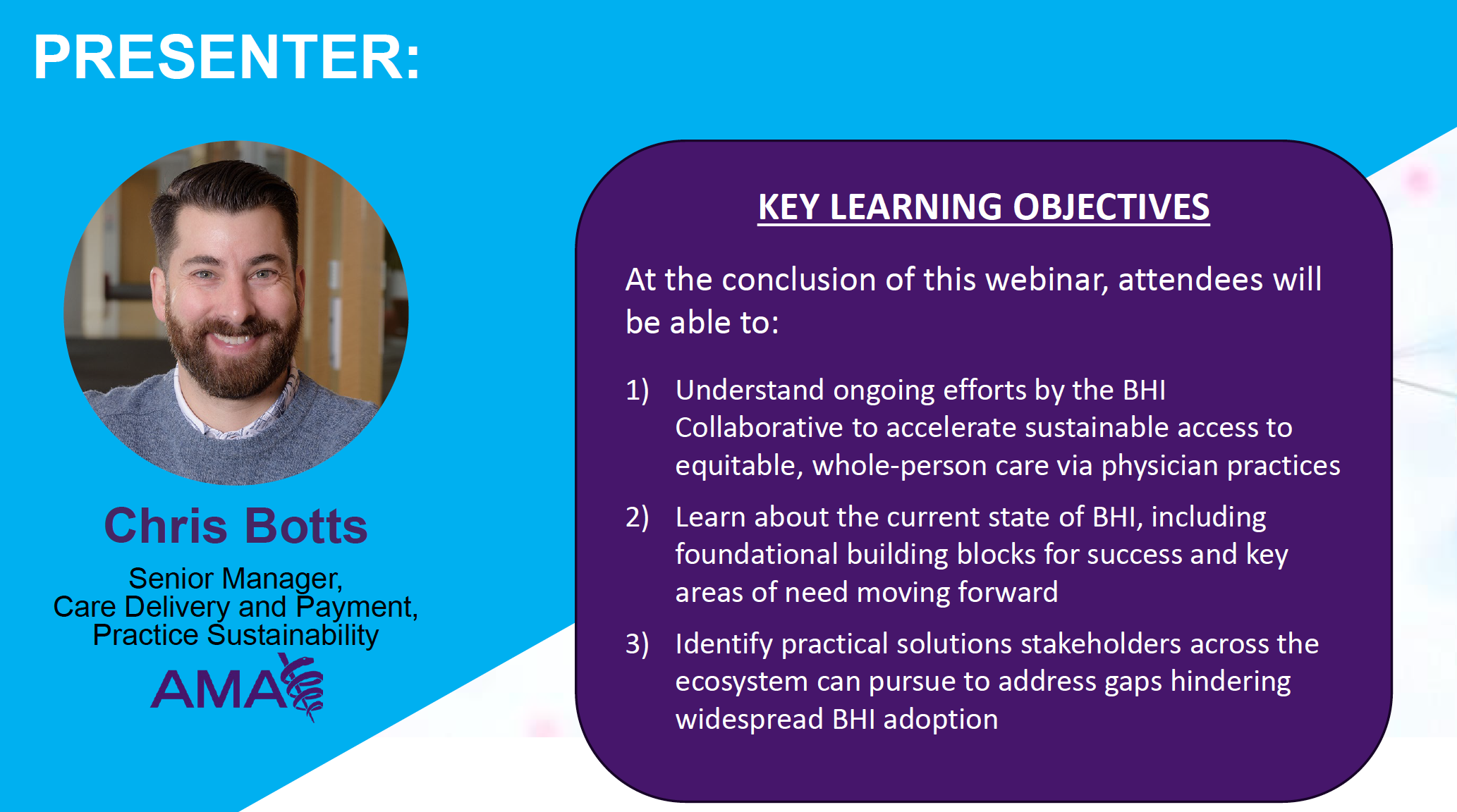 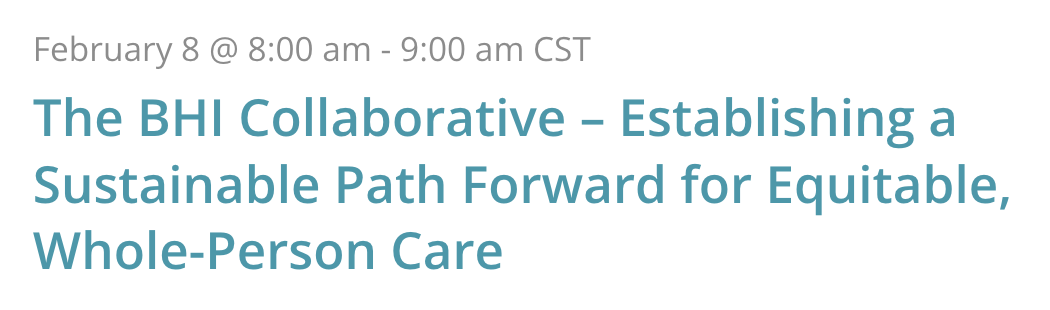 https://abhinetwork.org/webinar-library/
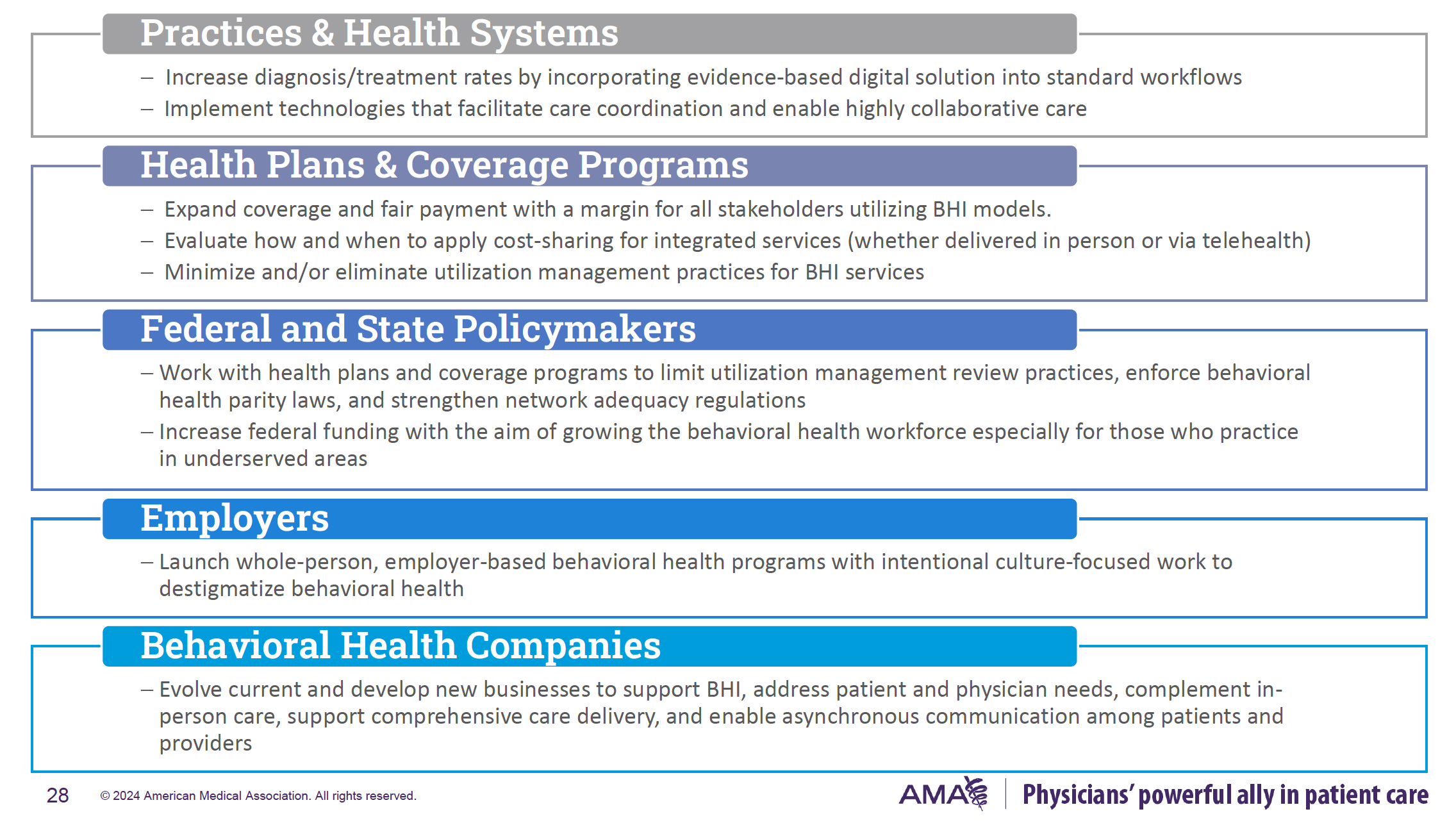 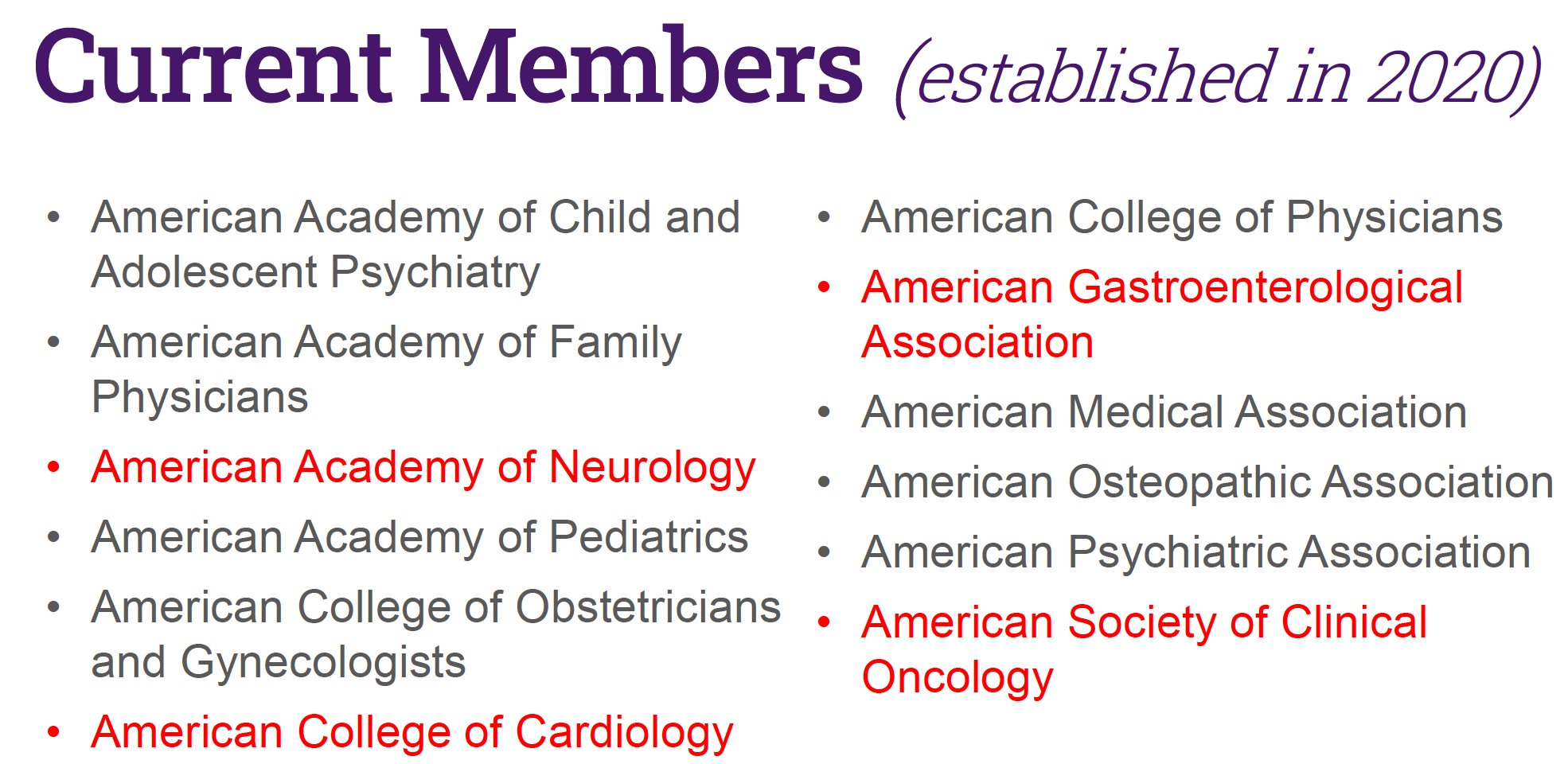 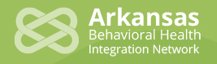 https://www.ama-assn.org/delivering-care/public-health/behavioral-health-integration-physician-practices
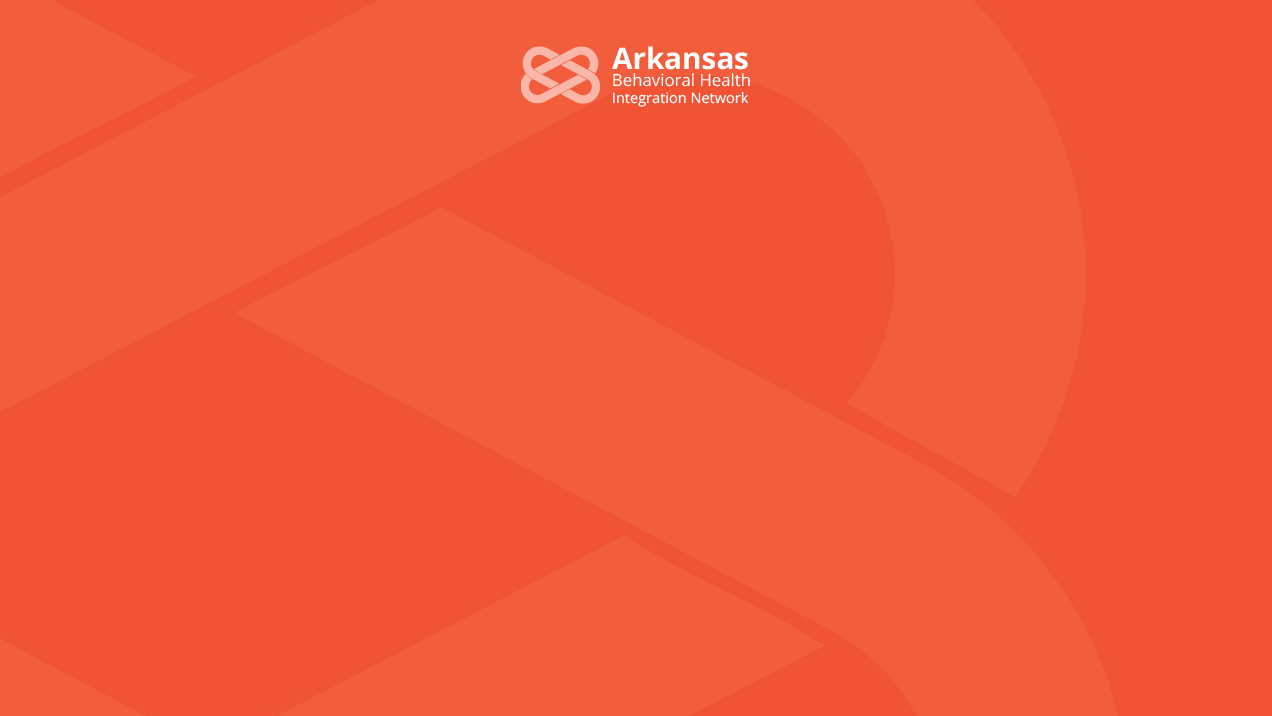 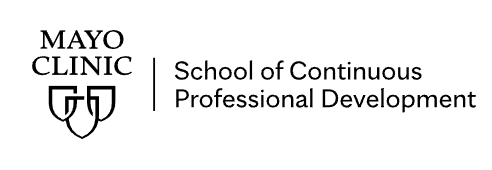 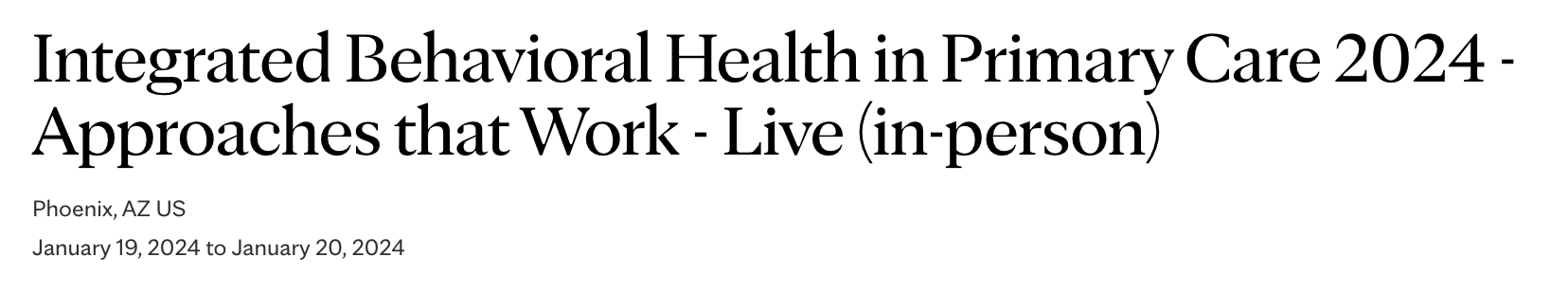 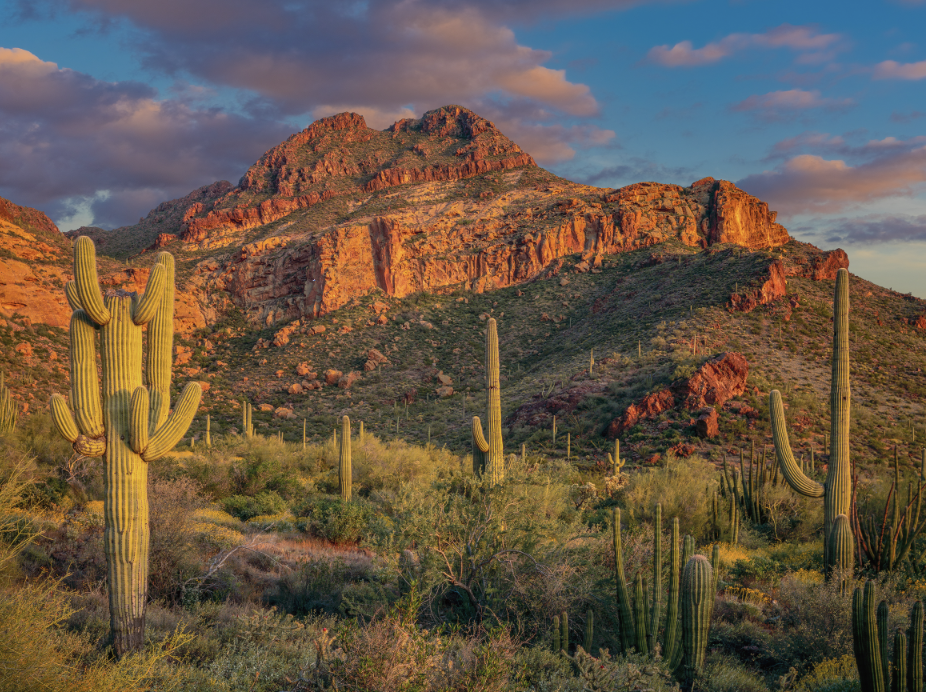 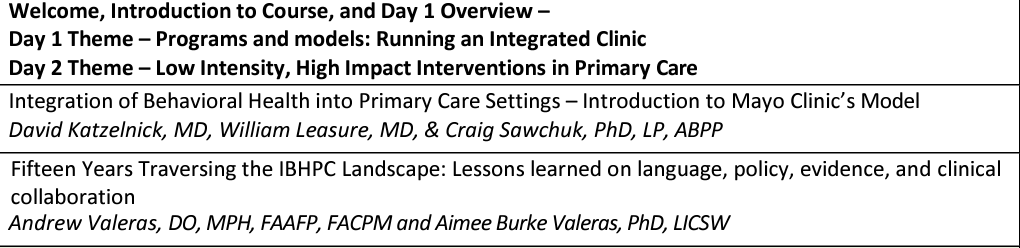 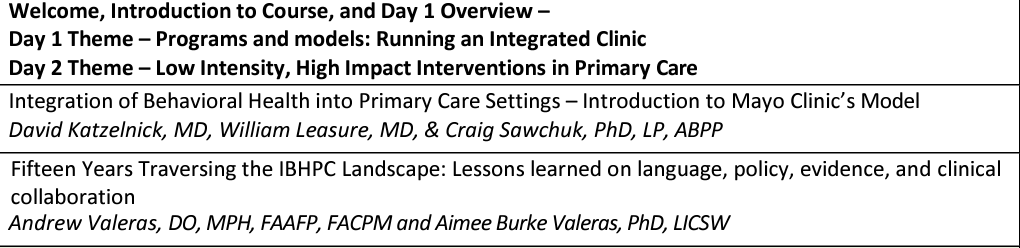 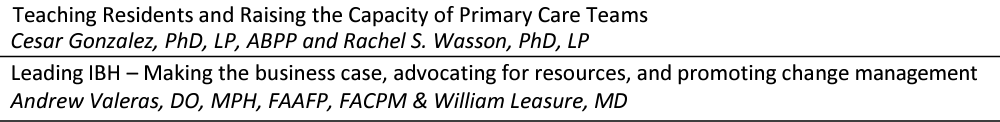 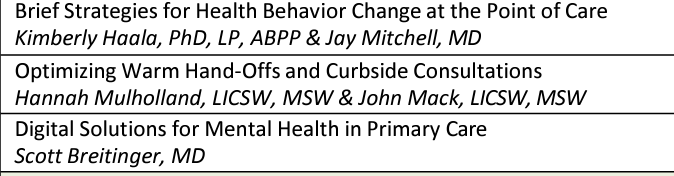 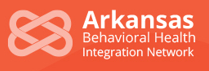 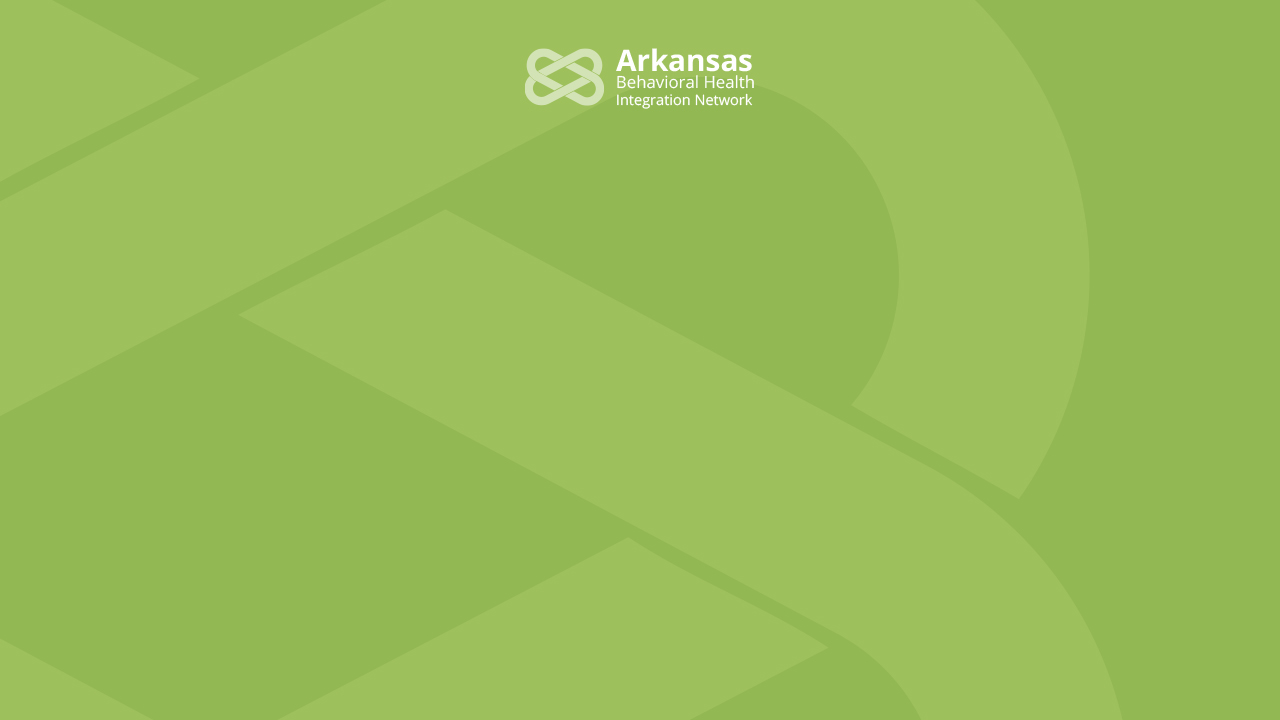 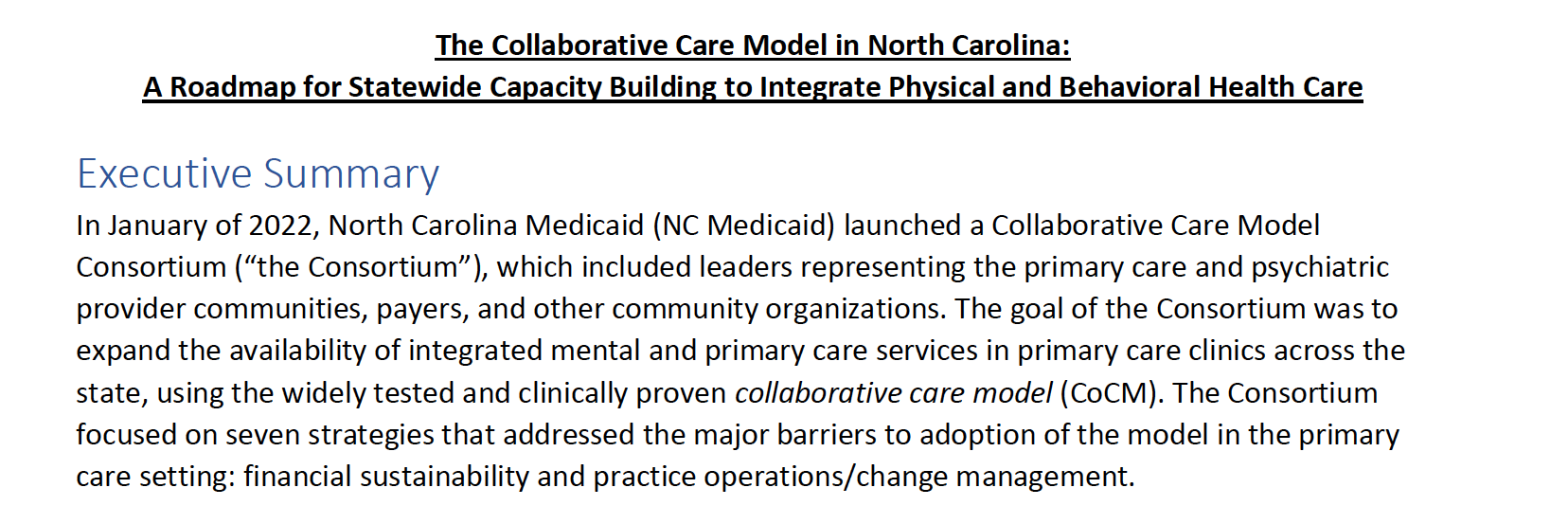 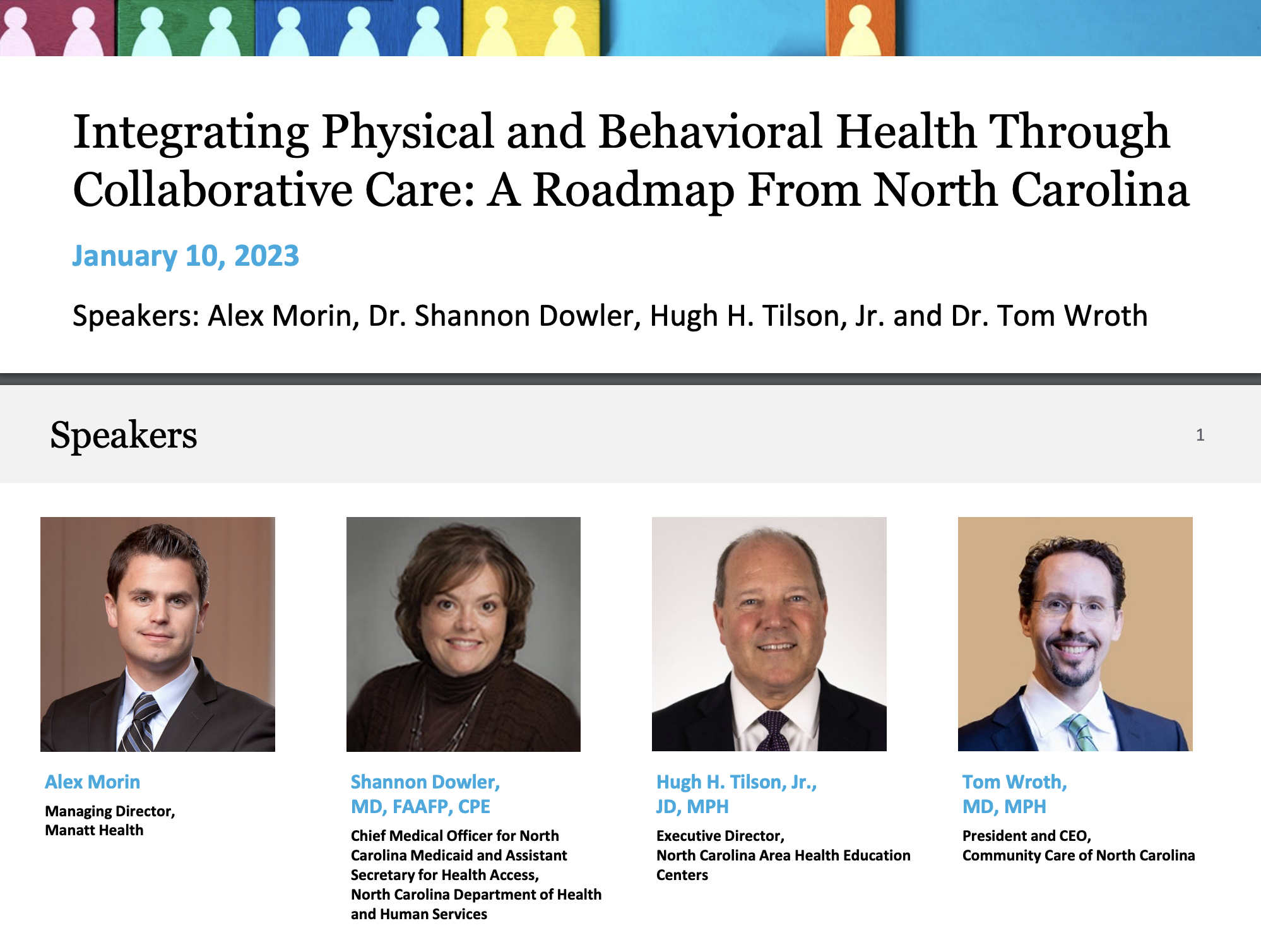 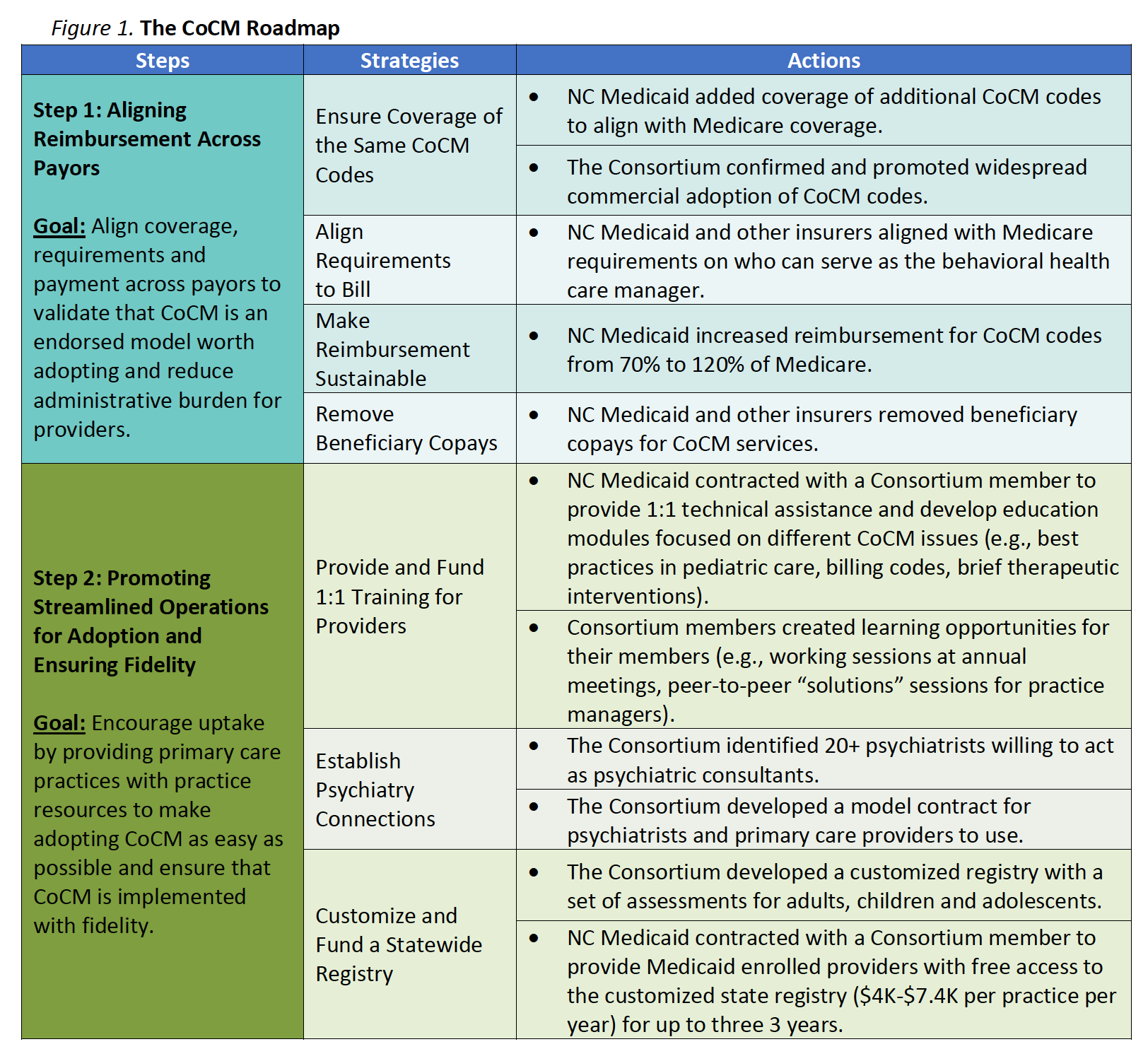 chrome-extension://efaidnbmnnnibpcajpcglclefindmkaj/https://medicaid.ncdhhs.gov/collaborative-care-model-north-carolina-policy-paper/download?attachment
https://www.manatt.com/insights/webinars/integrating-physical-and-behavioral-health-through
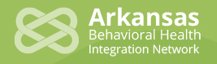 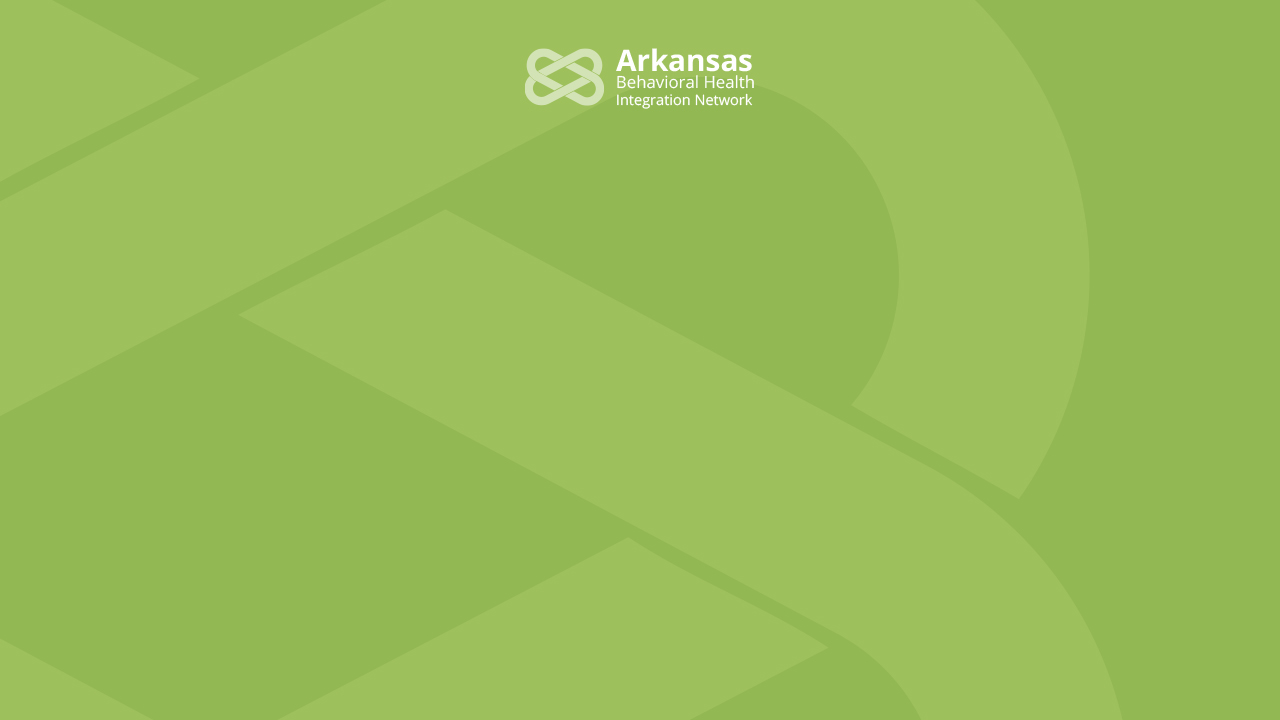 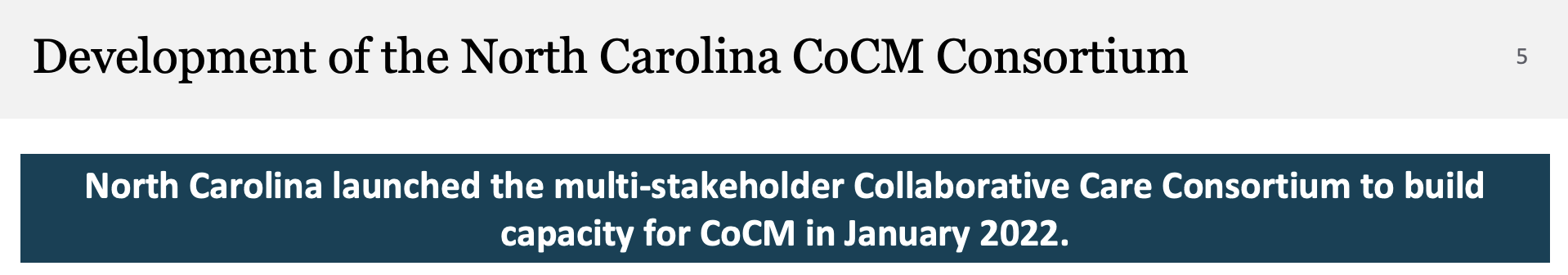 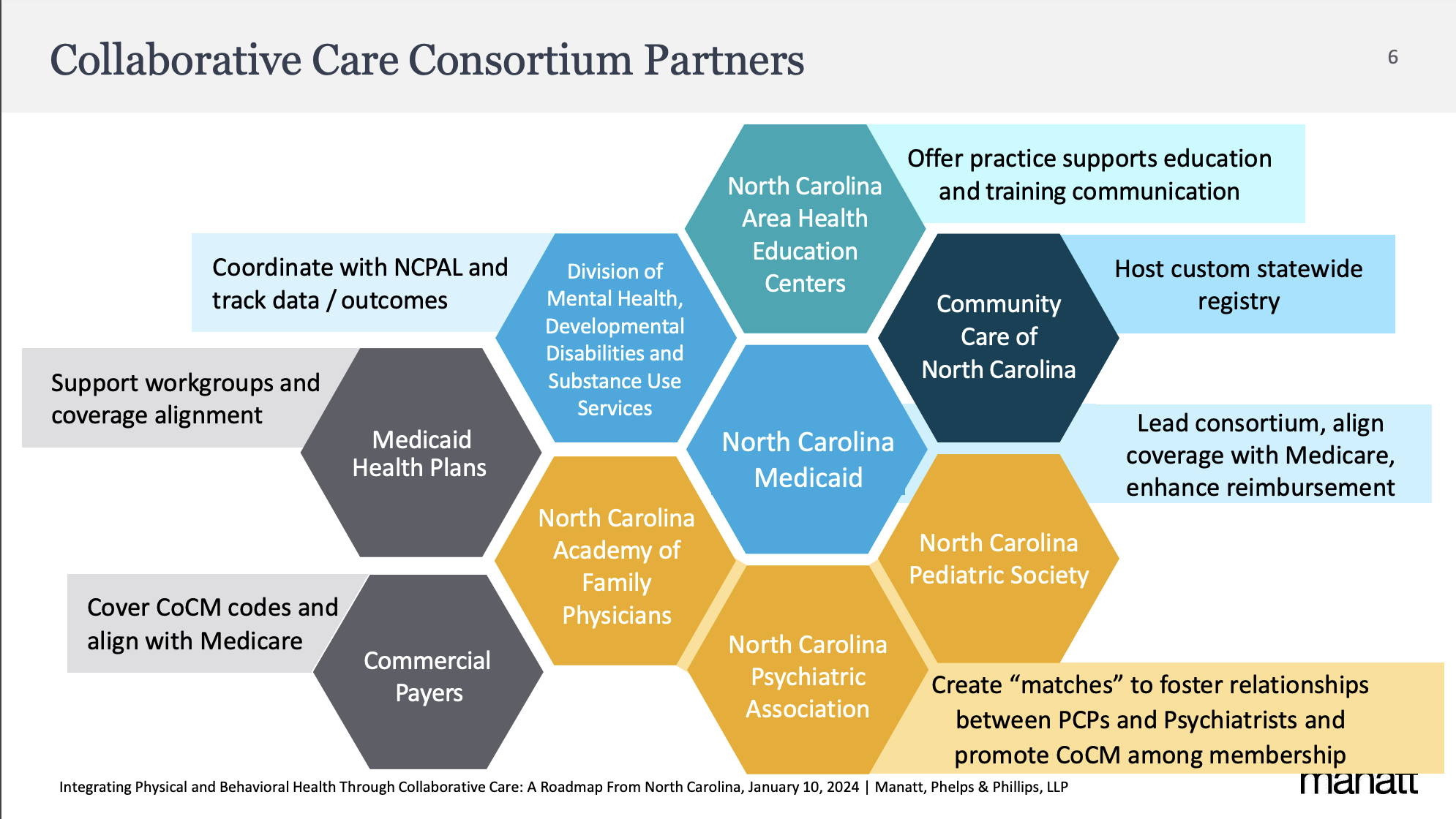 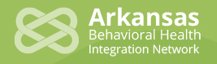 https://www.manatt.com/insights/webinars/integrating-physical-and-behavioral-health-through
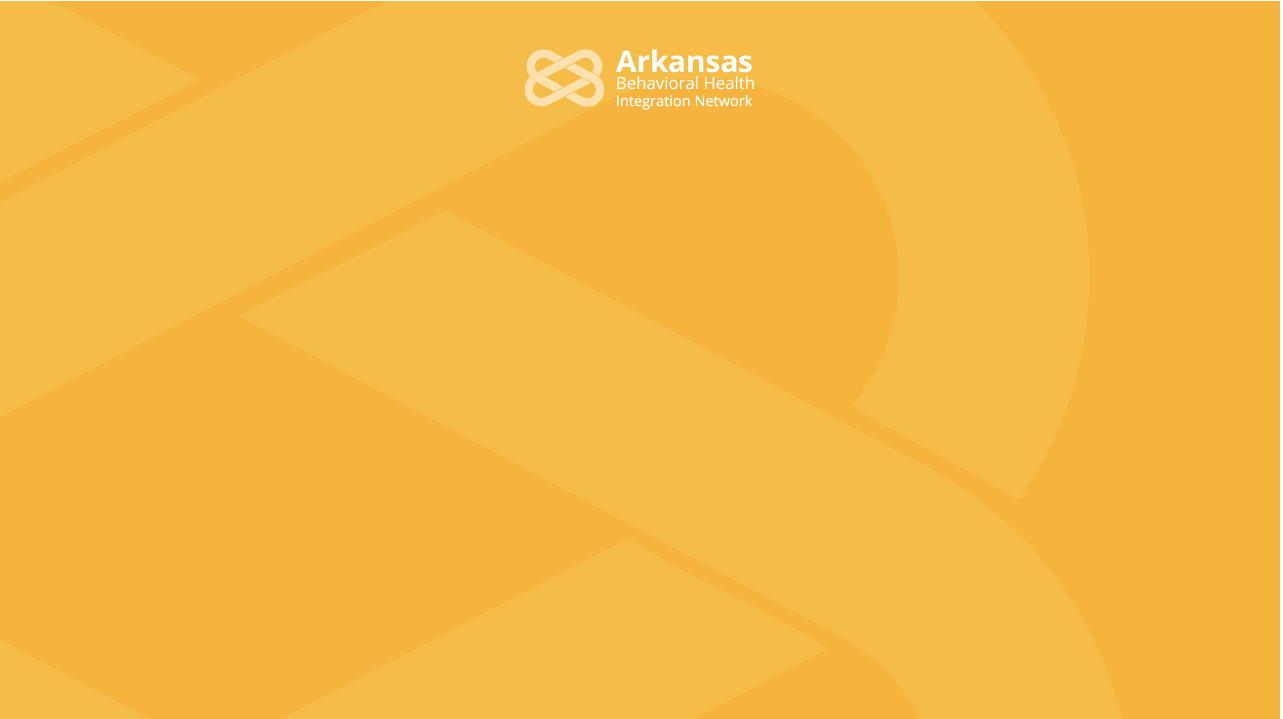 https://bipartisanpolicy.org/report/strengthening-the-integrated-care-workforce/
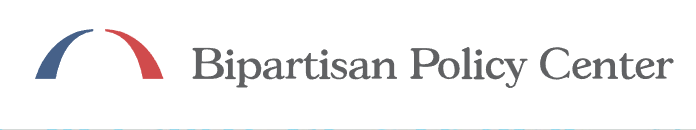 https://www.youtube.com/watch?v=rikNLhuJy24
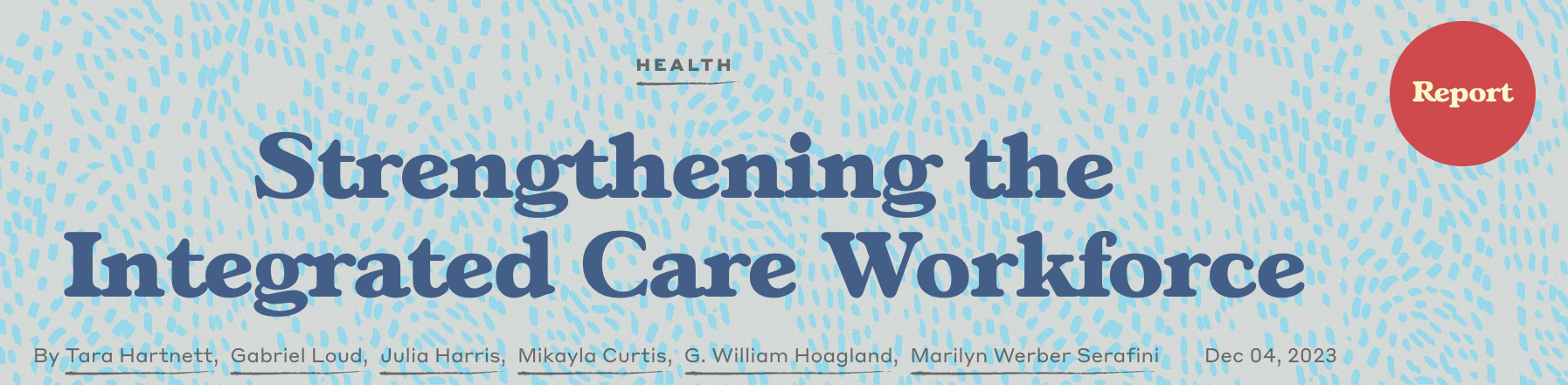 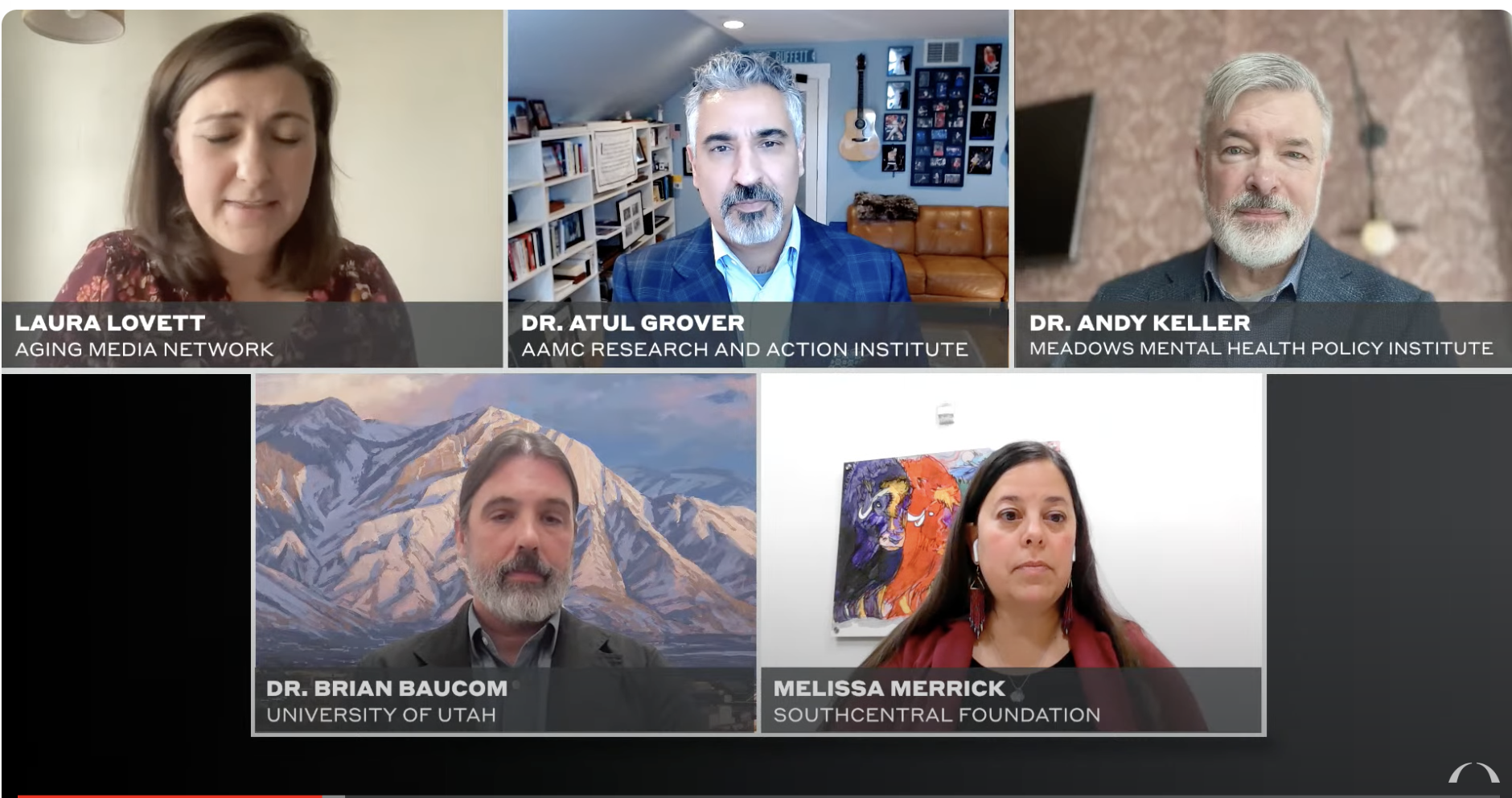 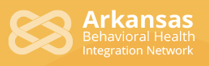 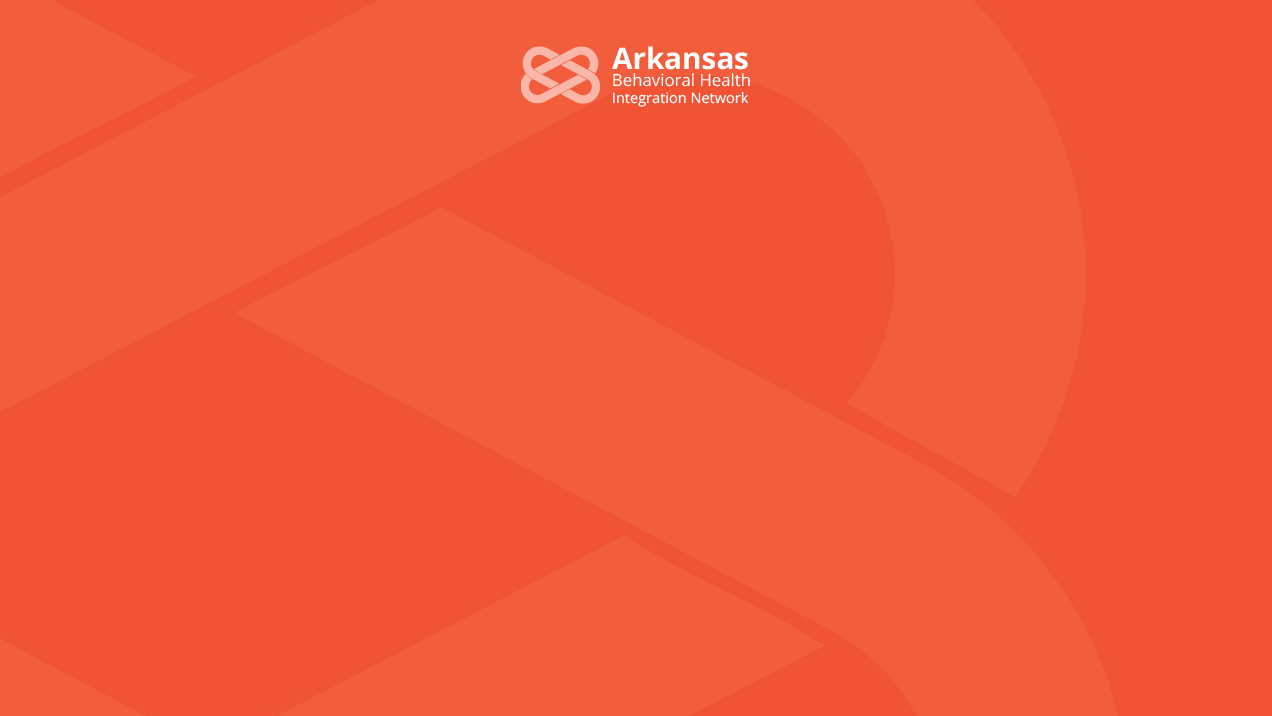 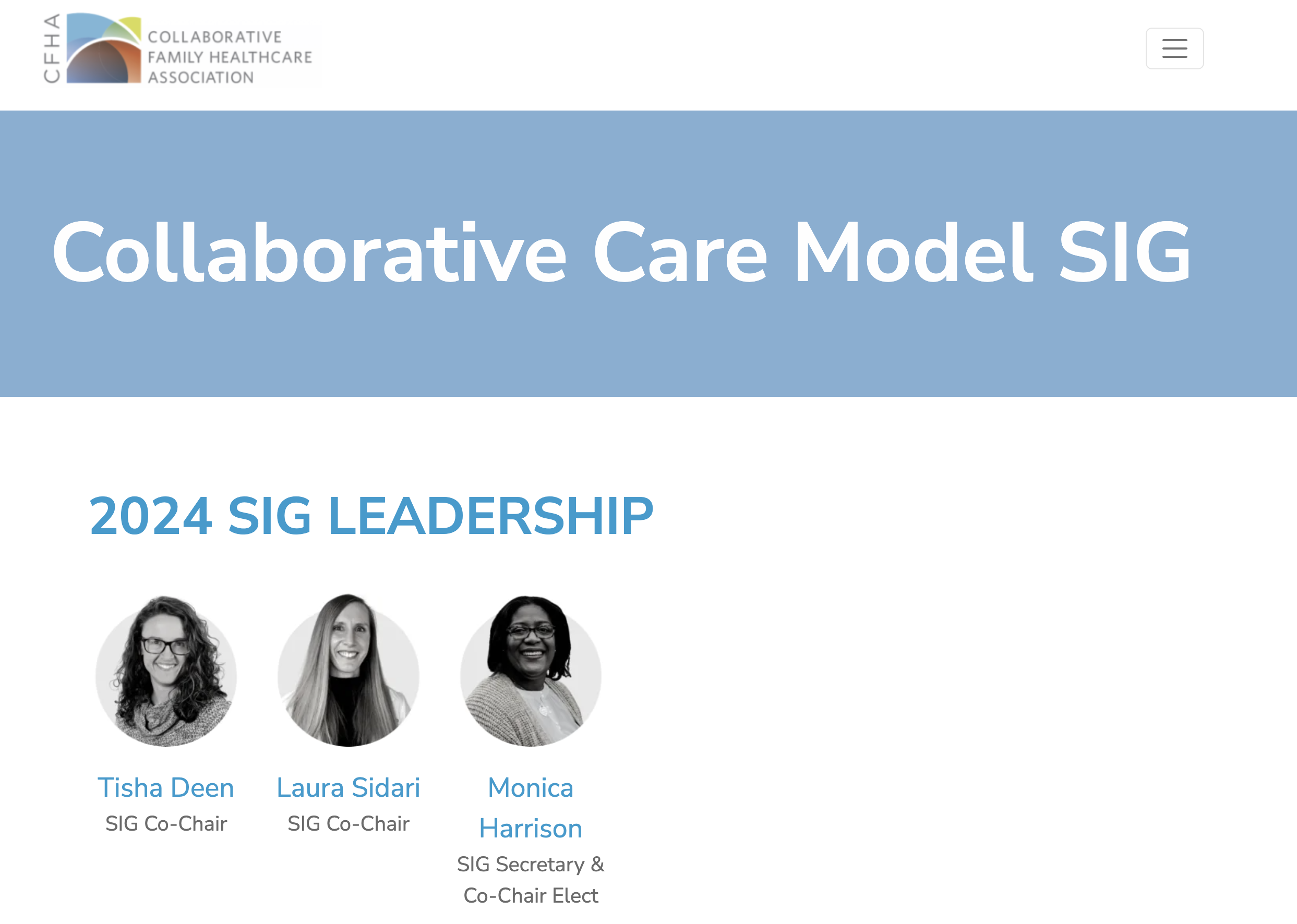 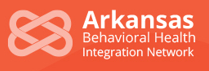 https://www.cfha.net/learn-network/special-interest-group/collaborative-care-model-sig/
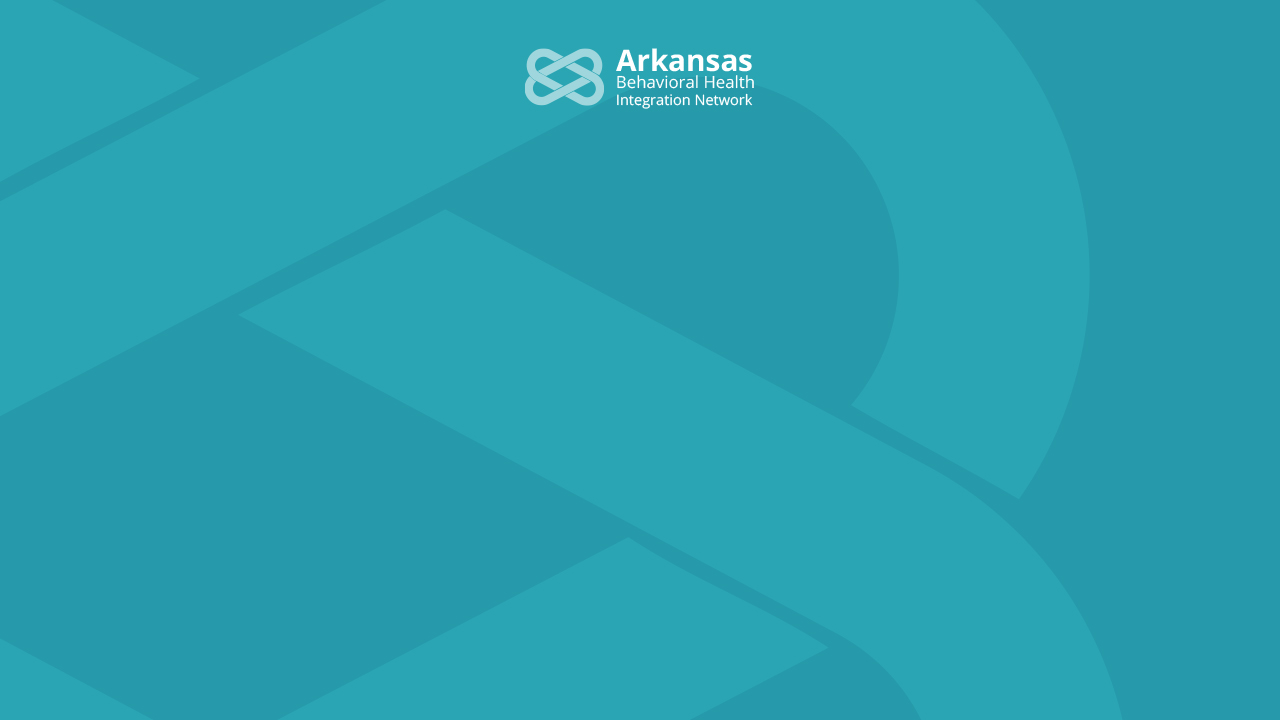 https://aims.uw.edu/
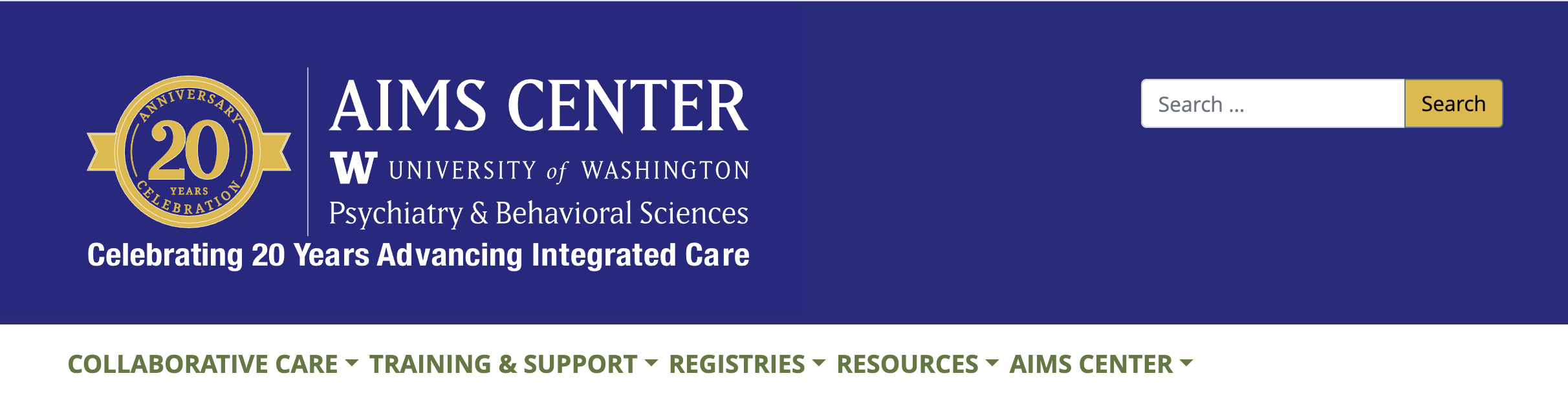 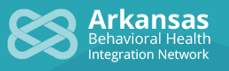 [Speaker Notes: https://www.aafp.org/pubs/afp/issues/2006/1001/p1159.html]